Saying what I and others have
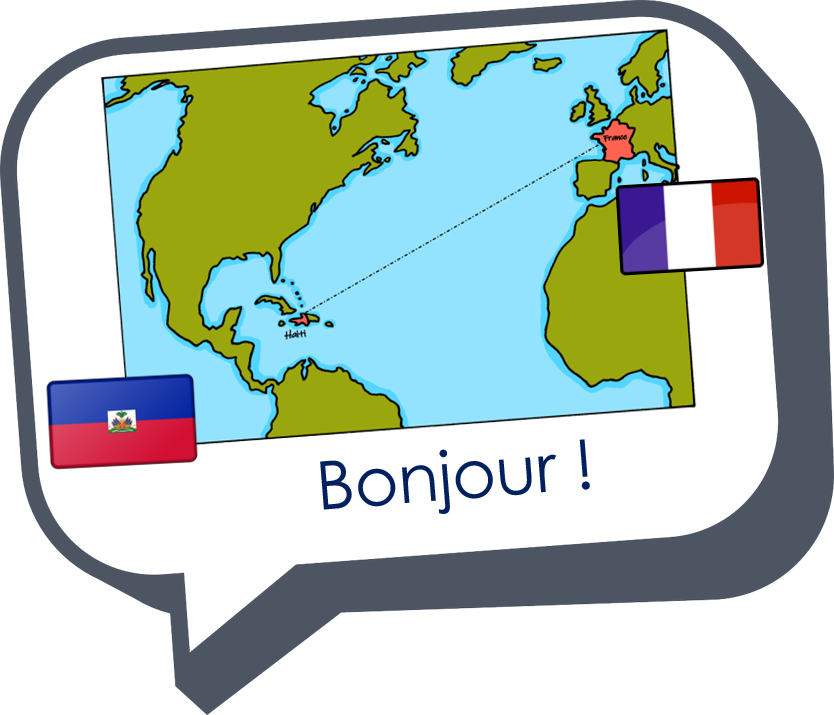 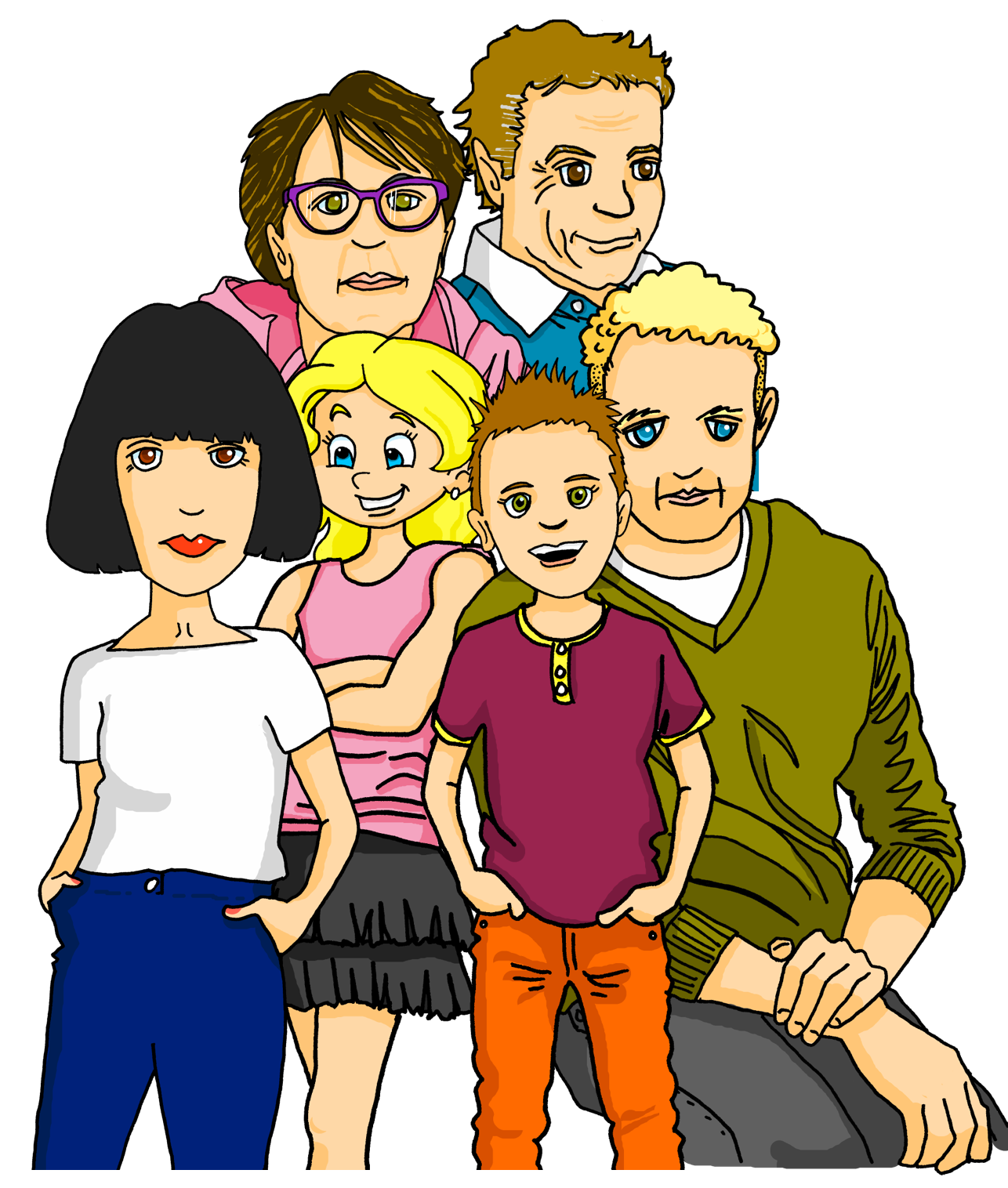 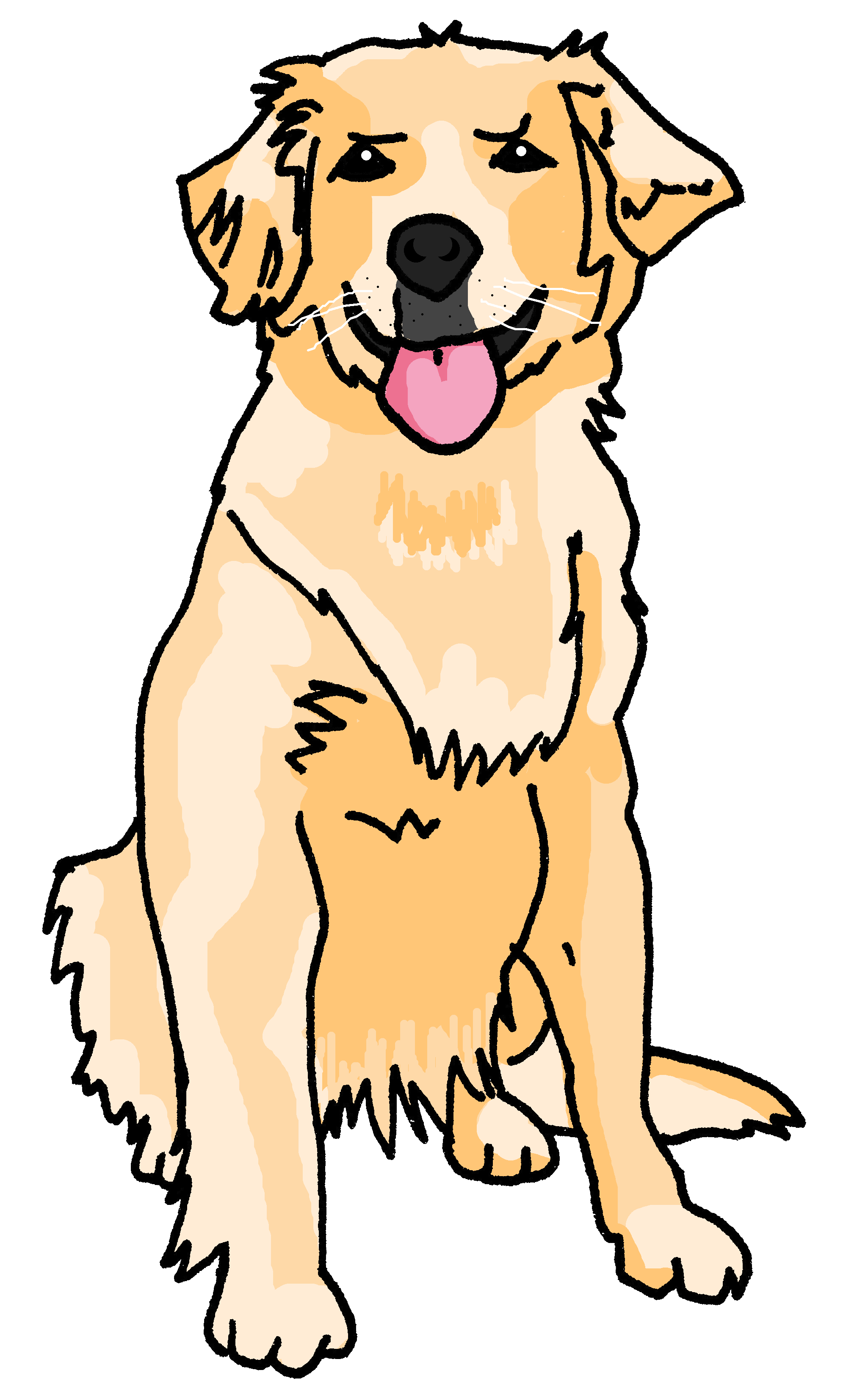 Elle a un chien, Médor.
rouge
« Avoir » : j’ai, il/elle a
C’est quoi ? intonation + wh-word questions
SSC [ch]
Term 1 Week 9
[Speaker Notes: Artwork by Steve Clarke. Pronoun pictures from NCELP (www.ncelp.org). All additional pictures selected from Pixabay and are
available under a Creative Commons license, no attribution required.
The AUDIO version of the lesson material includes additional audio for the new language presented (phonics, vocabulary) and audio for the instructions
on the slide.  In addition, it includes VIDEO clips of the phonics and the phonics’ source words.  Pupils can be encouraged to look at the shape of the mouth/lips on
slides where these appear, and try to copy it/them.

Phonics:  [ch] chercher [336] chat [3135] bouche [1838] marché [280] dimanche [1235] 
Frequency of new words:
Vocabulary:  avoir [8] j’ai, il a, elle a, quoi [297] animal [1002] chien [1744] chat [3138]  photo [1412] ou [33] 

Revisit 1: lundi [1091] mardi [1044] mercredi [1168]  jeudi [1112] vendredi [1086] samedi [1356] dimanche [1235] aujourd’hui [233] ce (c') [12]
Londsale, D., & Le Bras, Y.  (2009). A Frequency Dictionary of French: Core vocabulary for learners London: Routledge.

The frequency rankings for words that occur in this PowerPoint which have been previously introduced in these resources are given
in the SOW and in the resources that first introduced and formally re-visited those words. 
For any other words that occur incidentally in this PowerPoint, frequency rankings will be provided in the notes field wherever
possible.]
[ch]
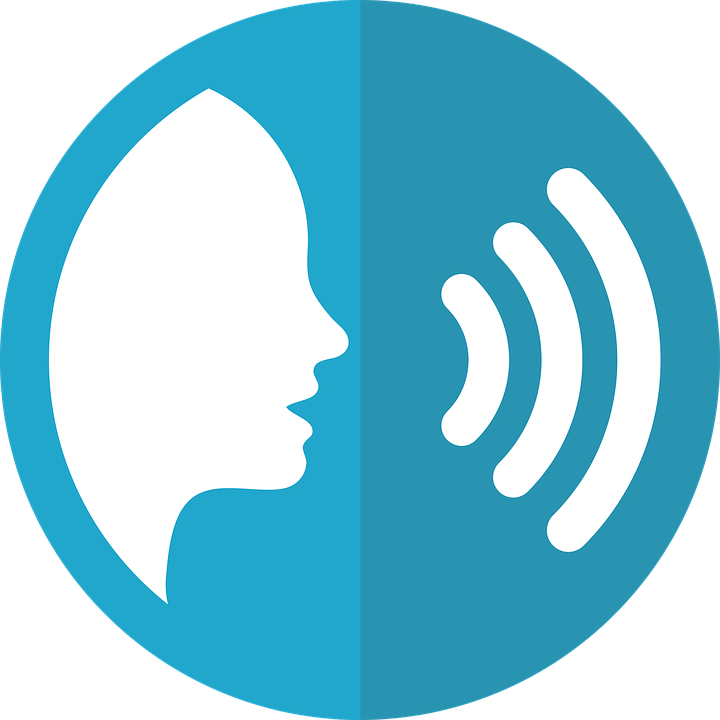 prononcer
chercher
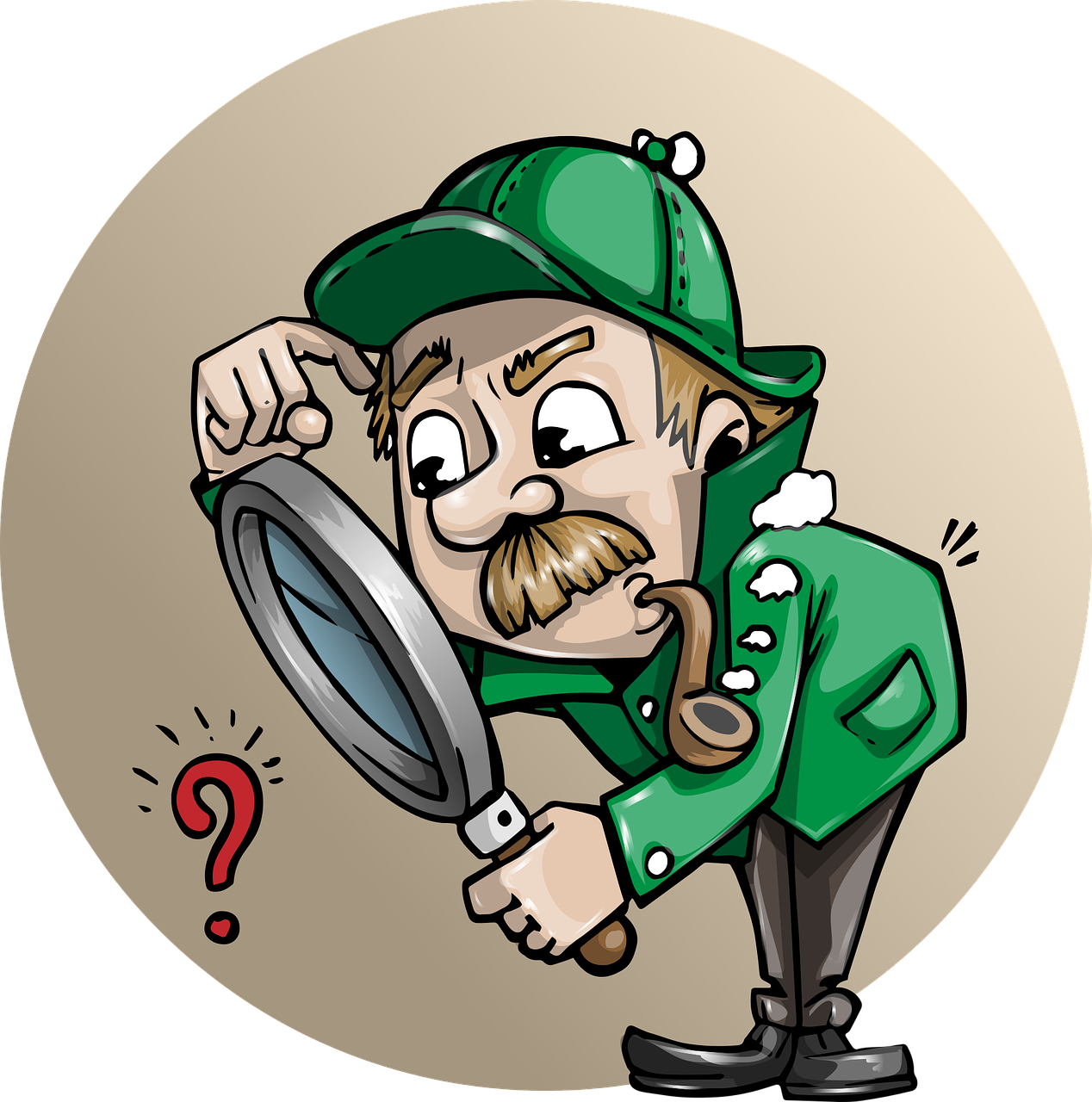 [to look for]
[Speaker Notes: Timing: 2 minutes

Aim: to present SSC [ch].

Procedure:
Click to bring up the SSC [ch]. Repeat the SSC [ch] and the source word chercher with the class.
Click to bring up the English translation and picture.
Pupils to practise saying the SSC and source word several times.]
[ch]
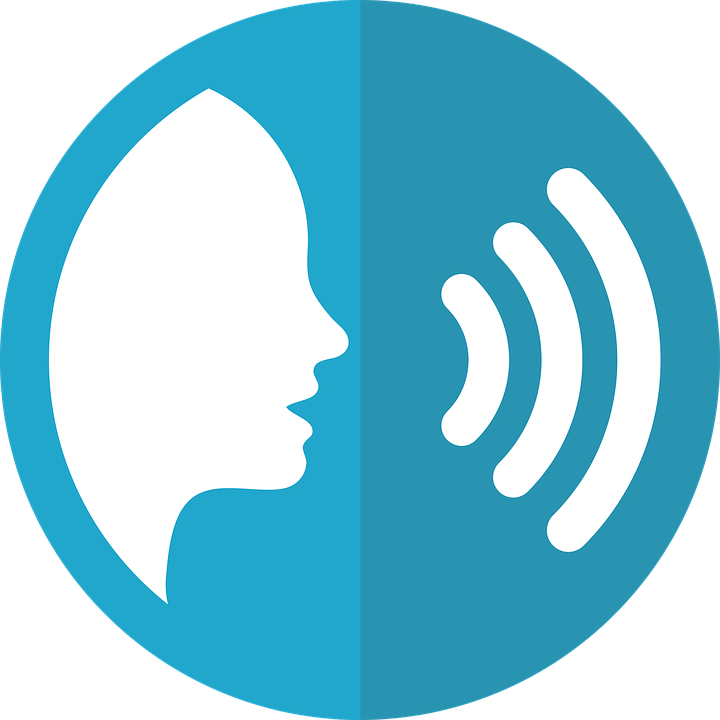 chercher
prononcer
bouche
chat
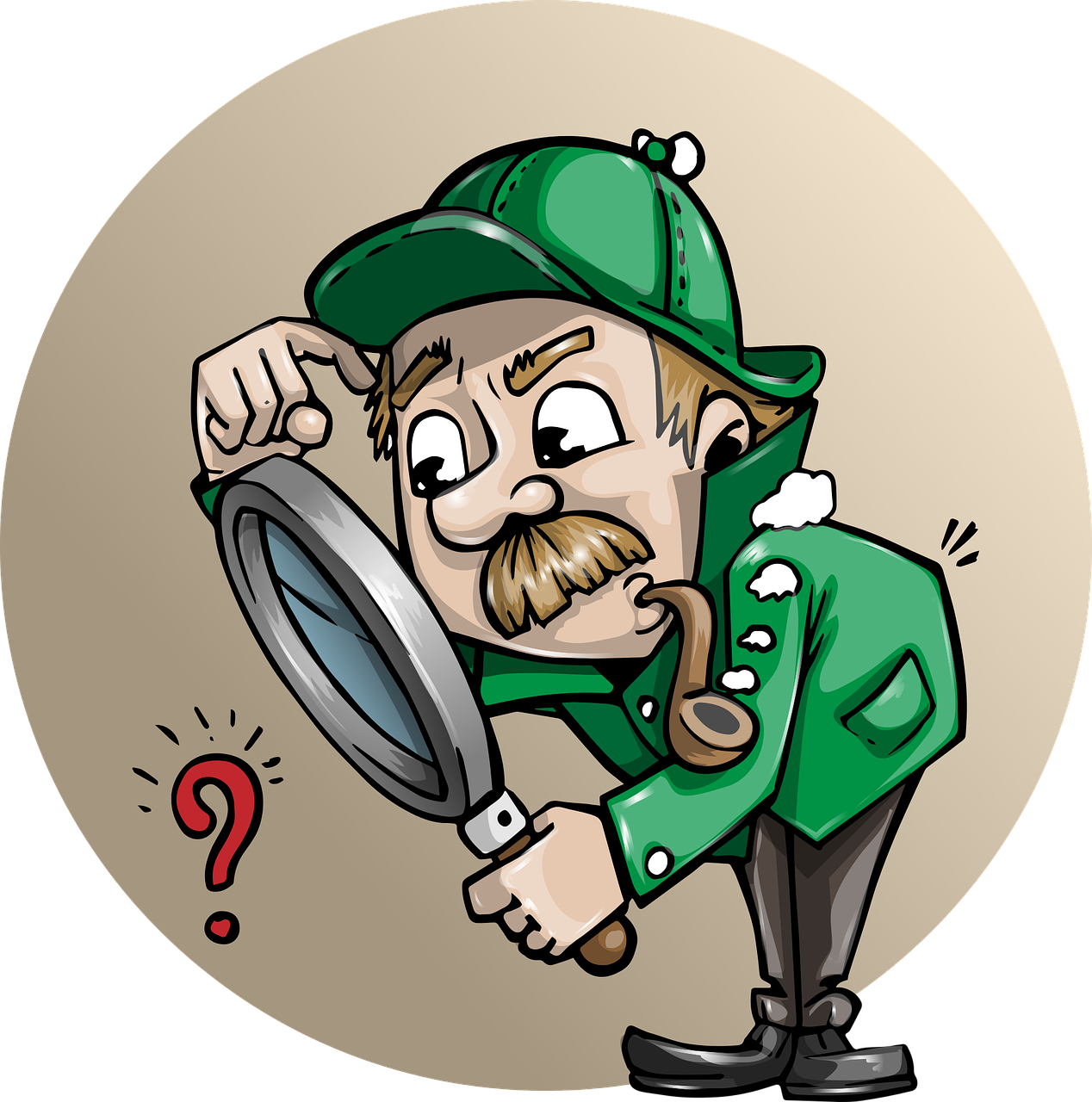 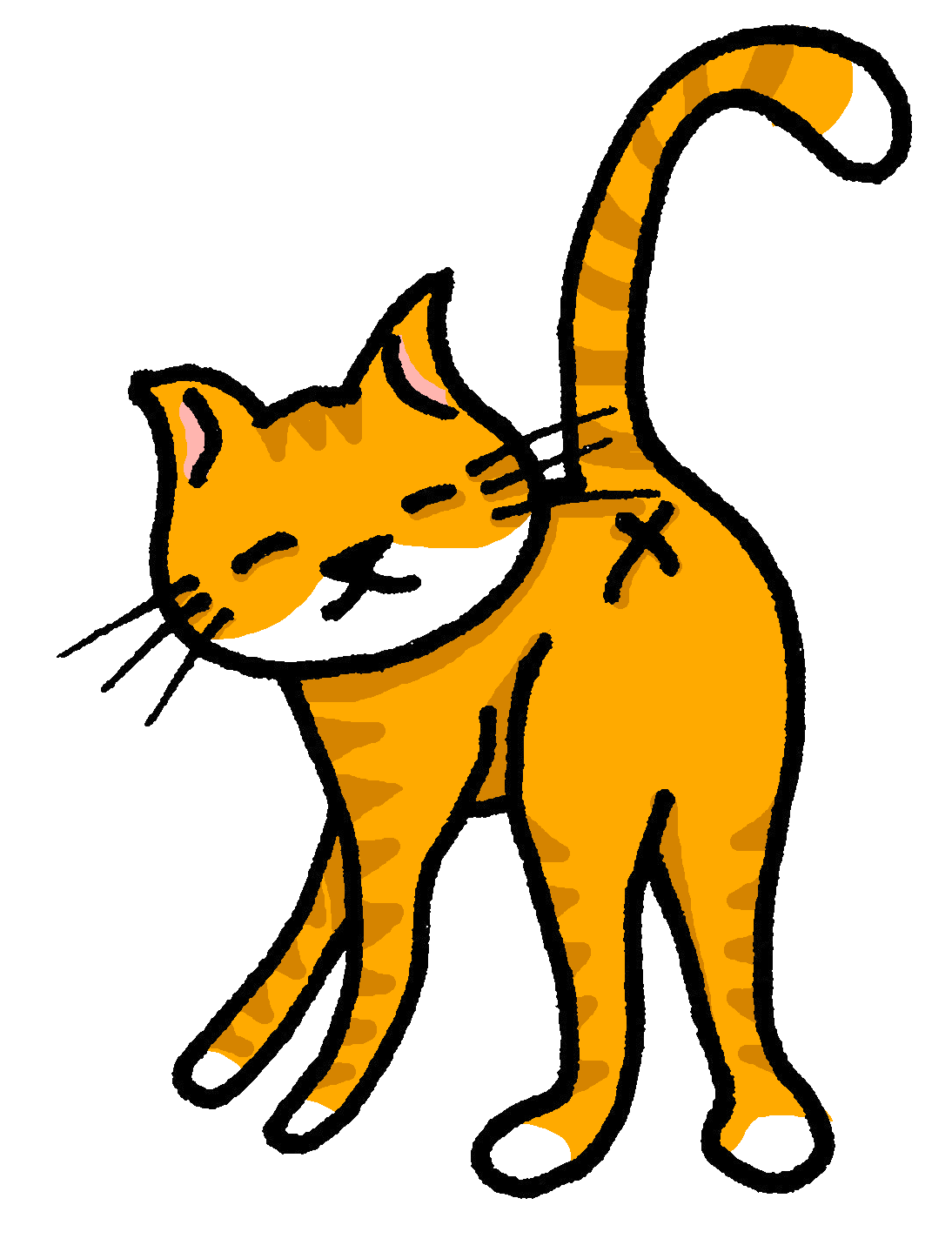 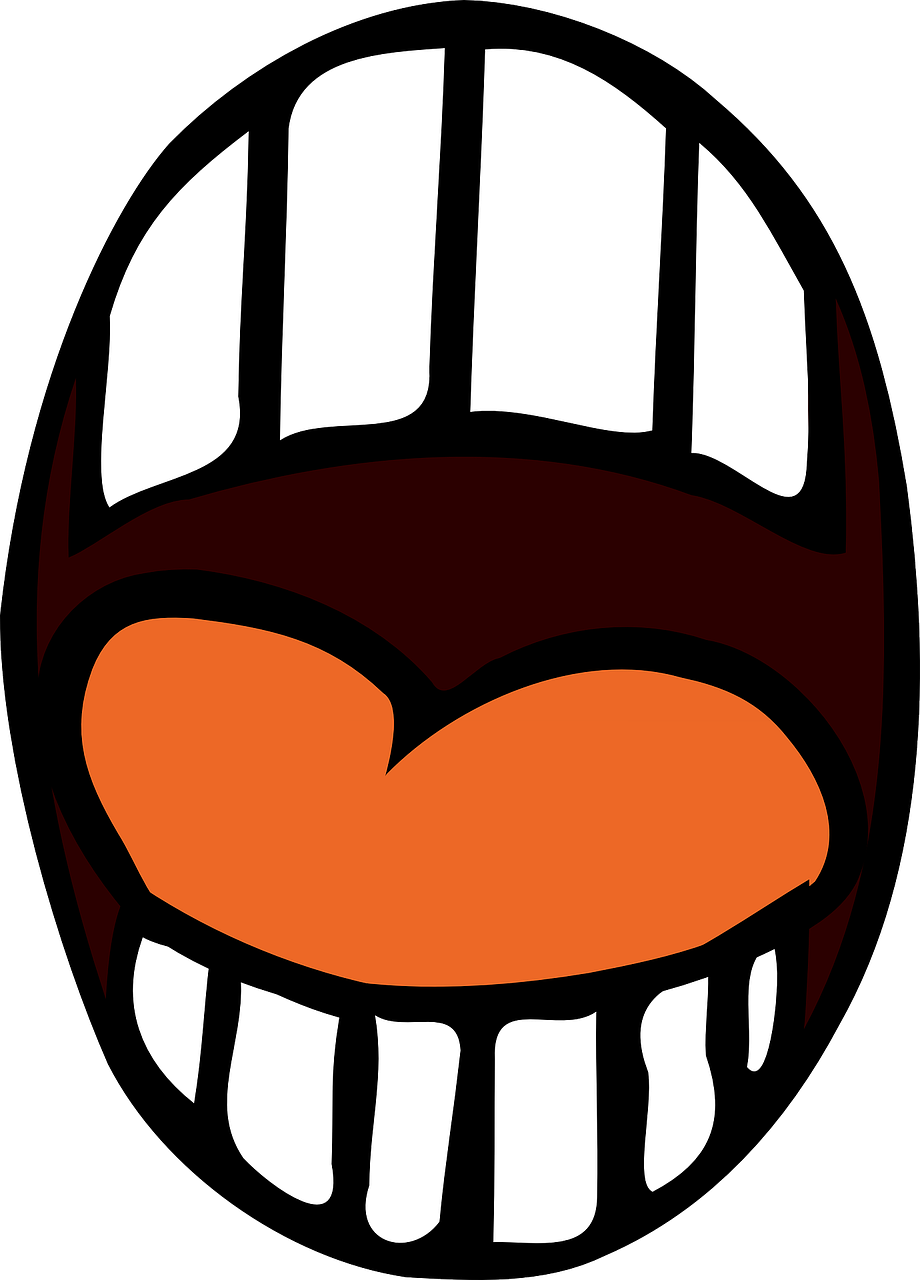 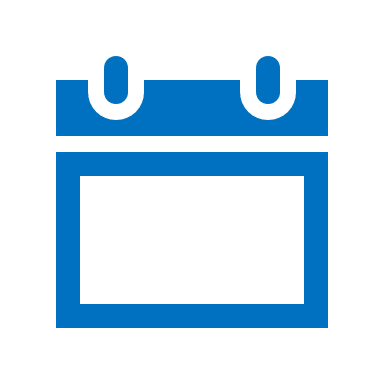 Sun
dimanche
marché
[to look for]
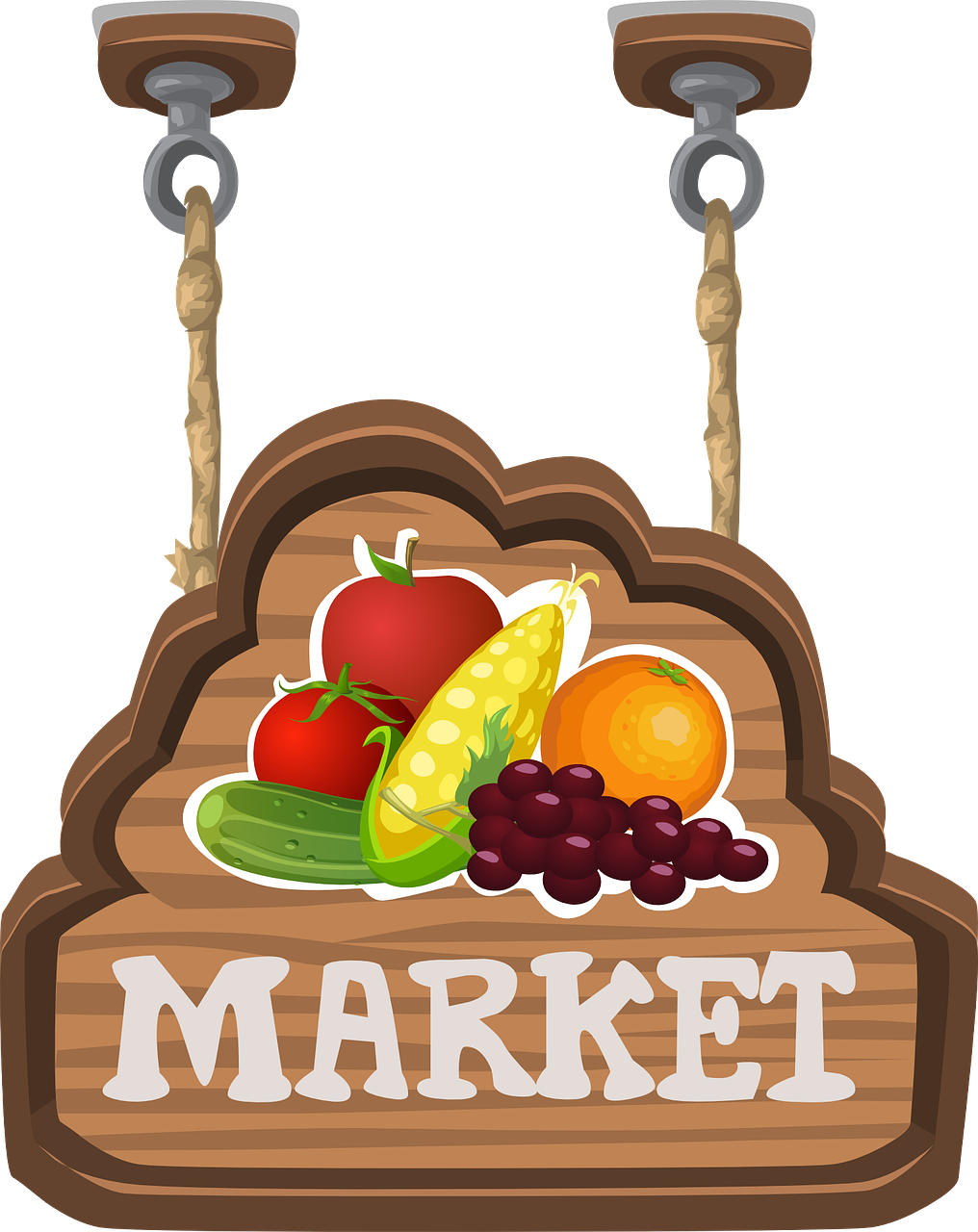 [Speaker Notes: Timing: 2 minutes

Aim: to practise the pronunciation of SSC [ch] in four cluster words.

Procedure:
Click to bring up the SSC [ch]. Repeat the SSC [ch] with the class and the source word chercher.
Click to bring up the English translation and picture. Do the gesture, if using.
Click to bring up each cluster word in turn: bouche, chat, marché, dimanche. The pictures appear after the words to give a further opportunity for word repetition.

Suggested gesture:The 3rd video (the woman)’s version is the one I like the best for search, look for: https://www.signbsl.com/sign/search]
[ch]
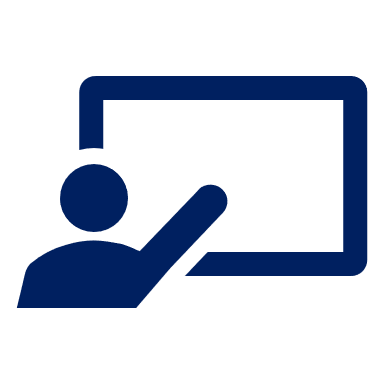 .
Prononce les mots.
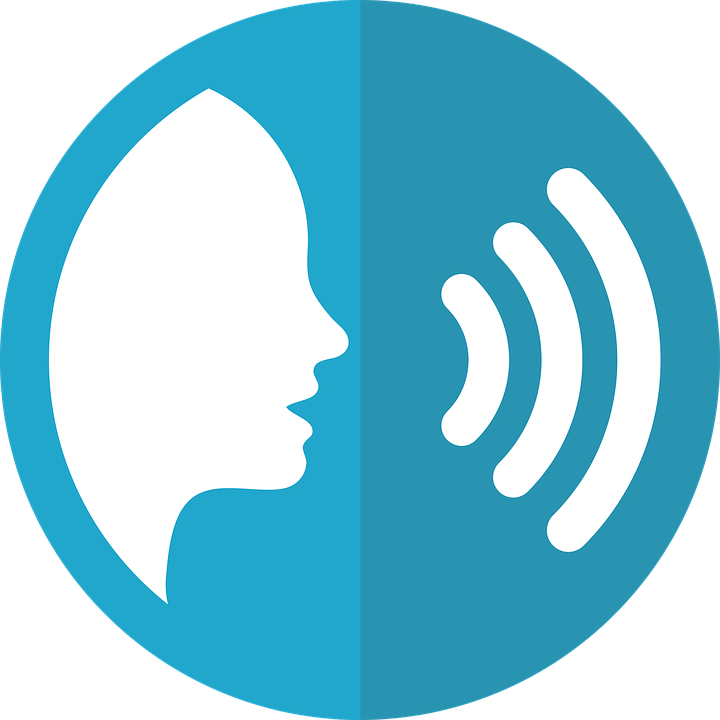 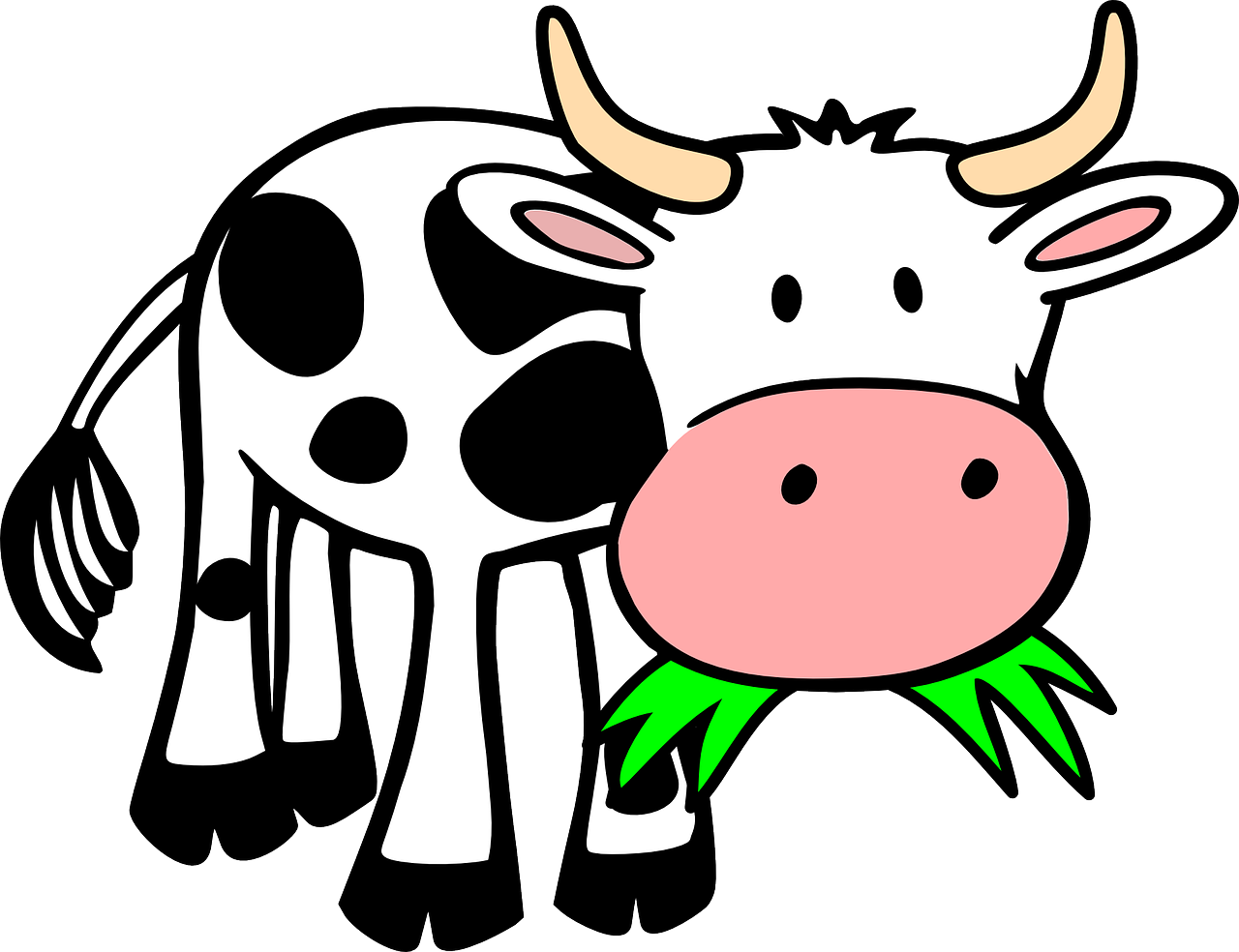 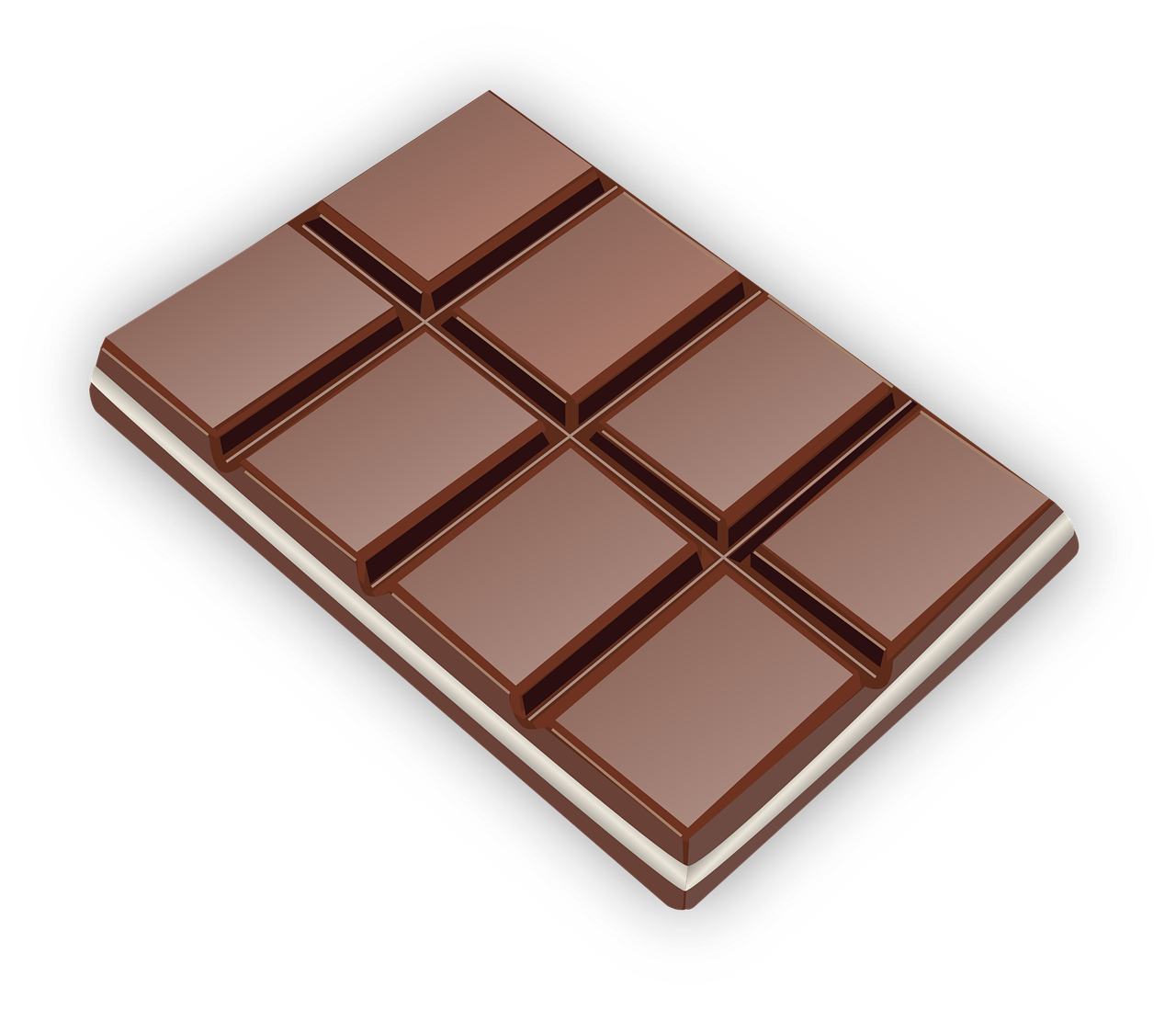 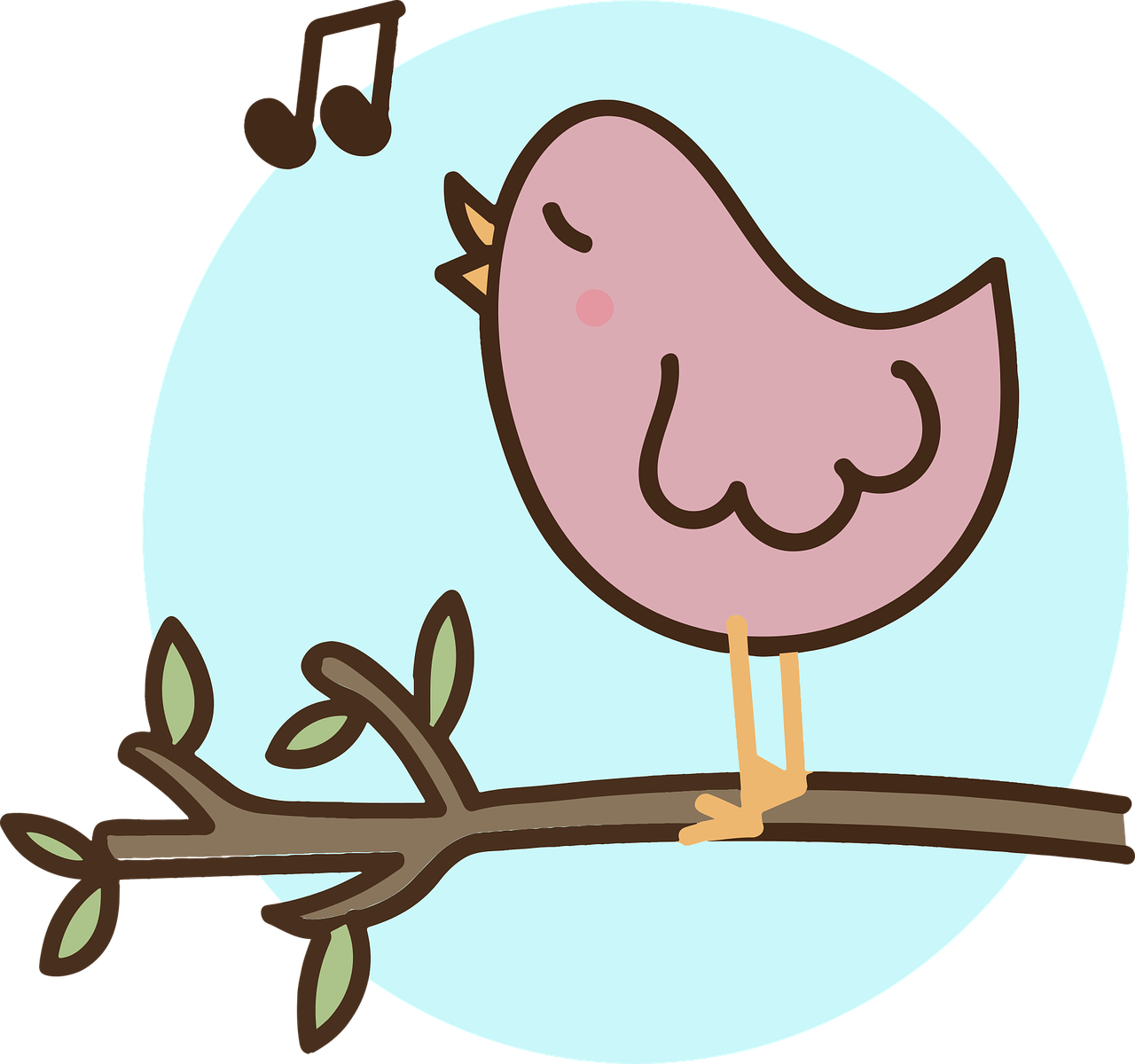 prononcer
chanter
vache
chocolat
45
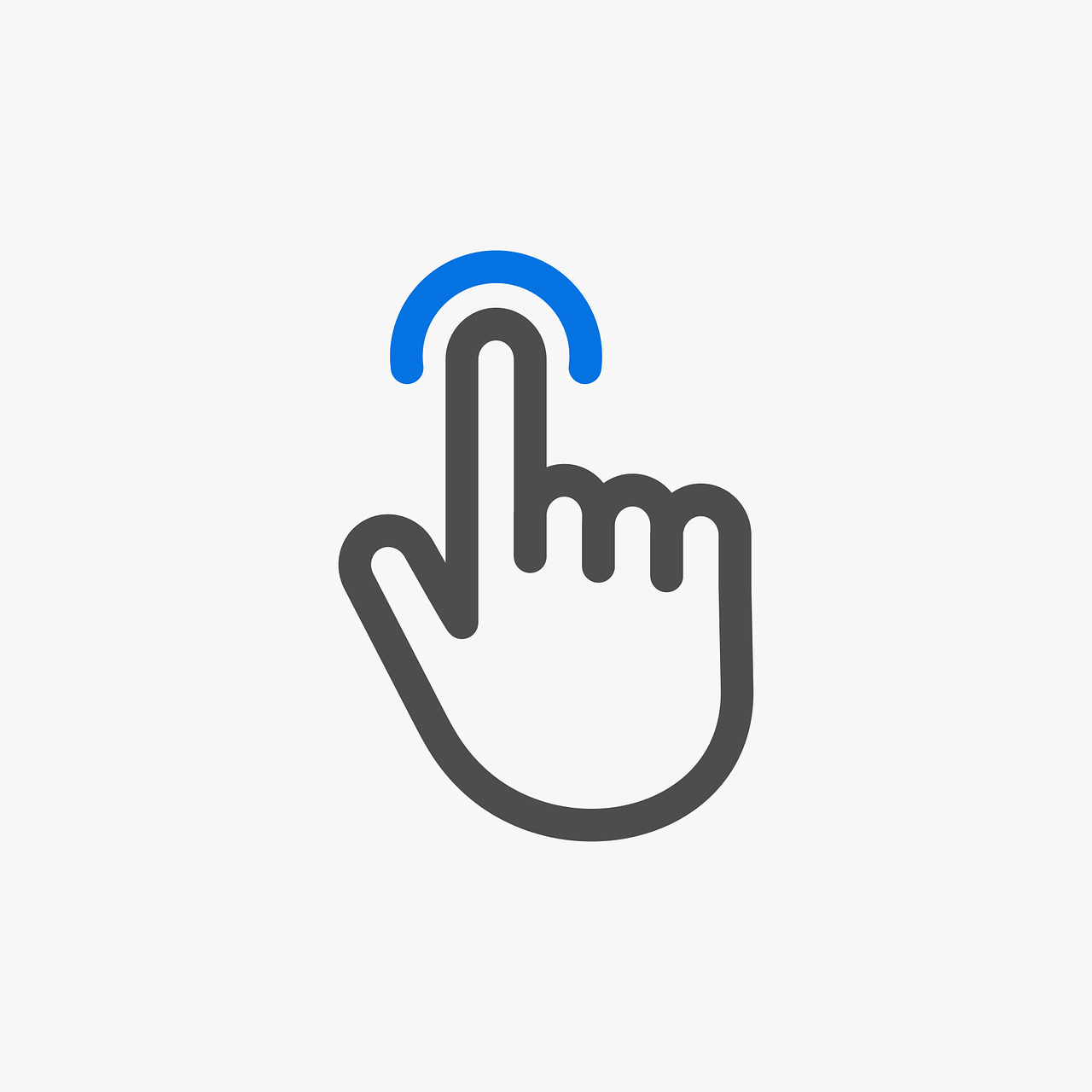 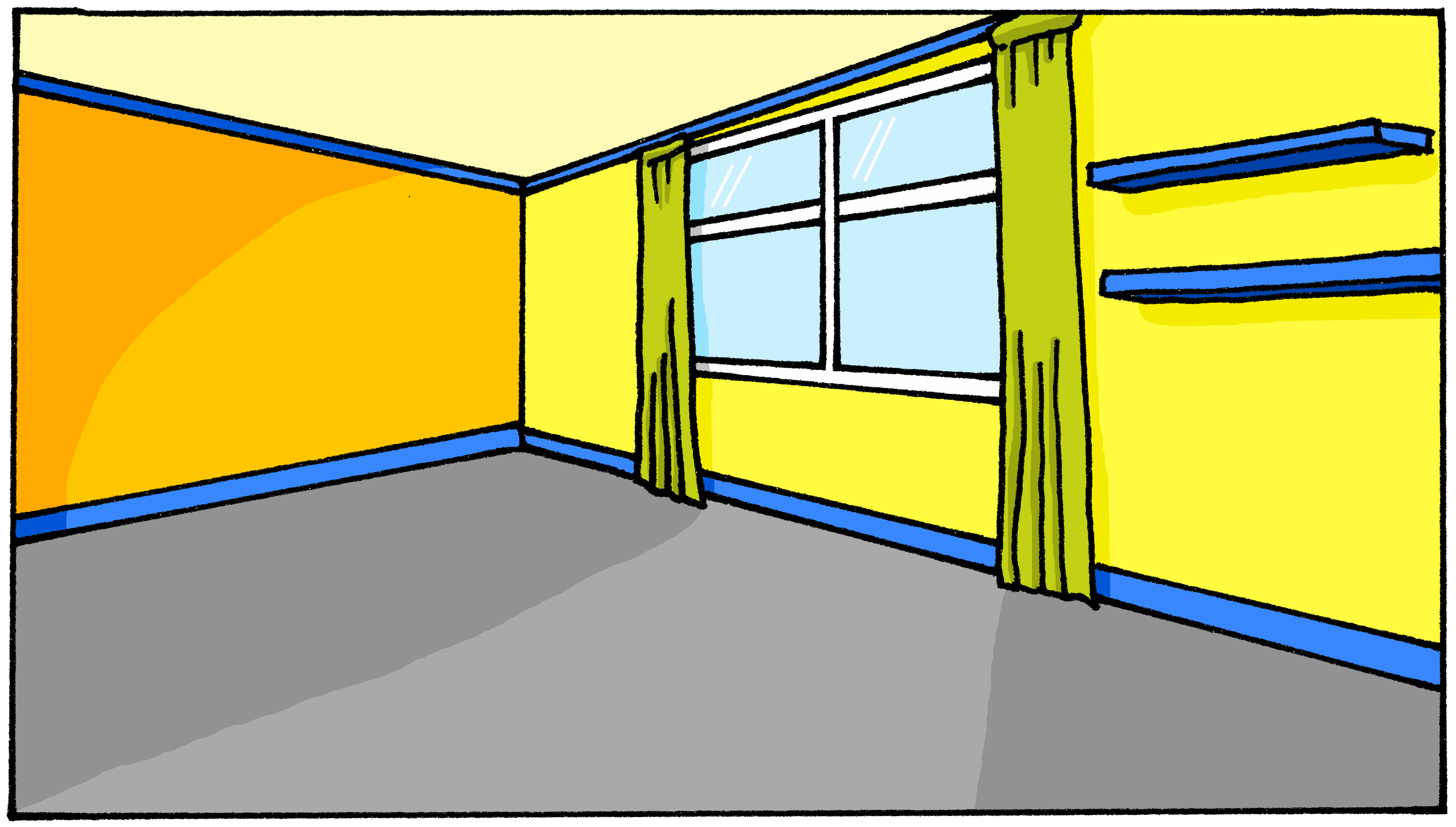 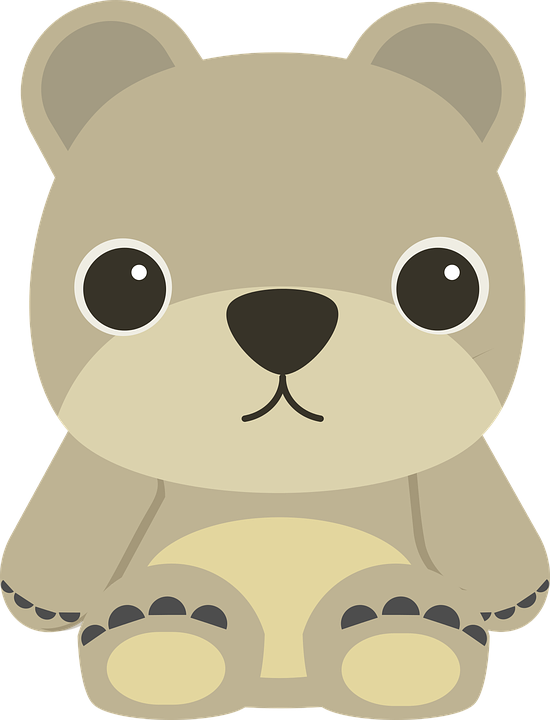 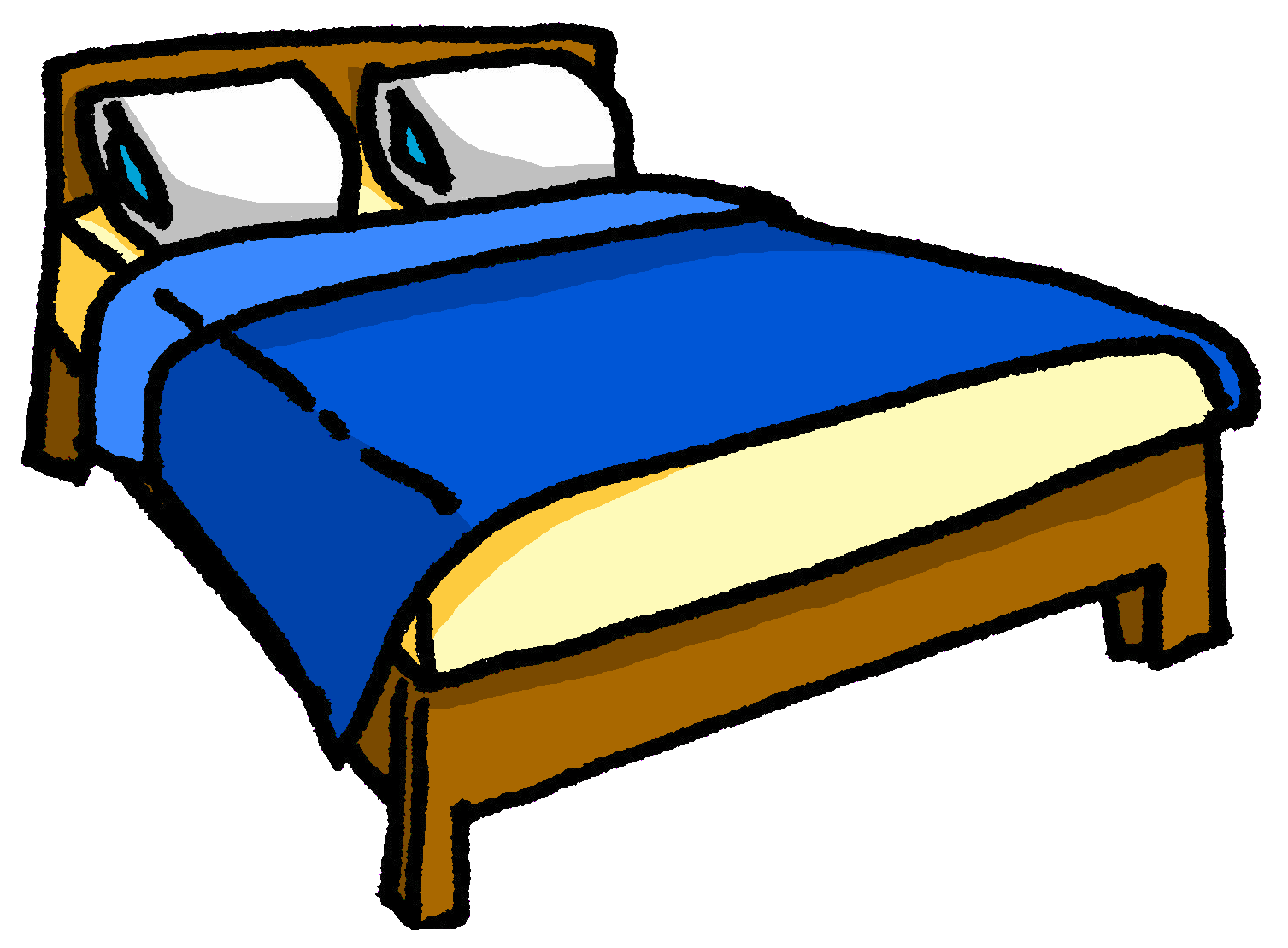 chambre
peluche
toucher
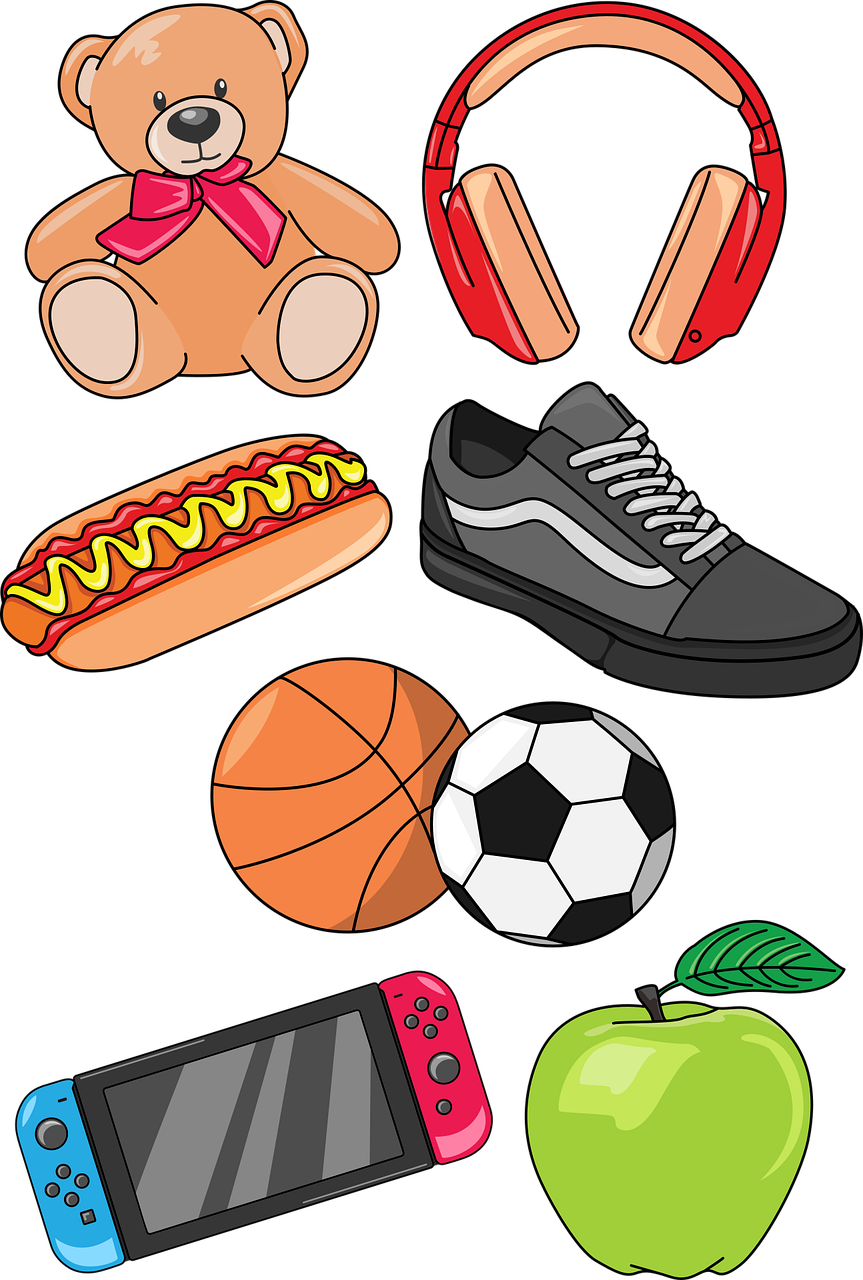 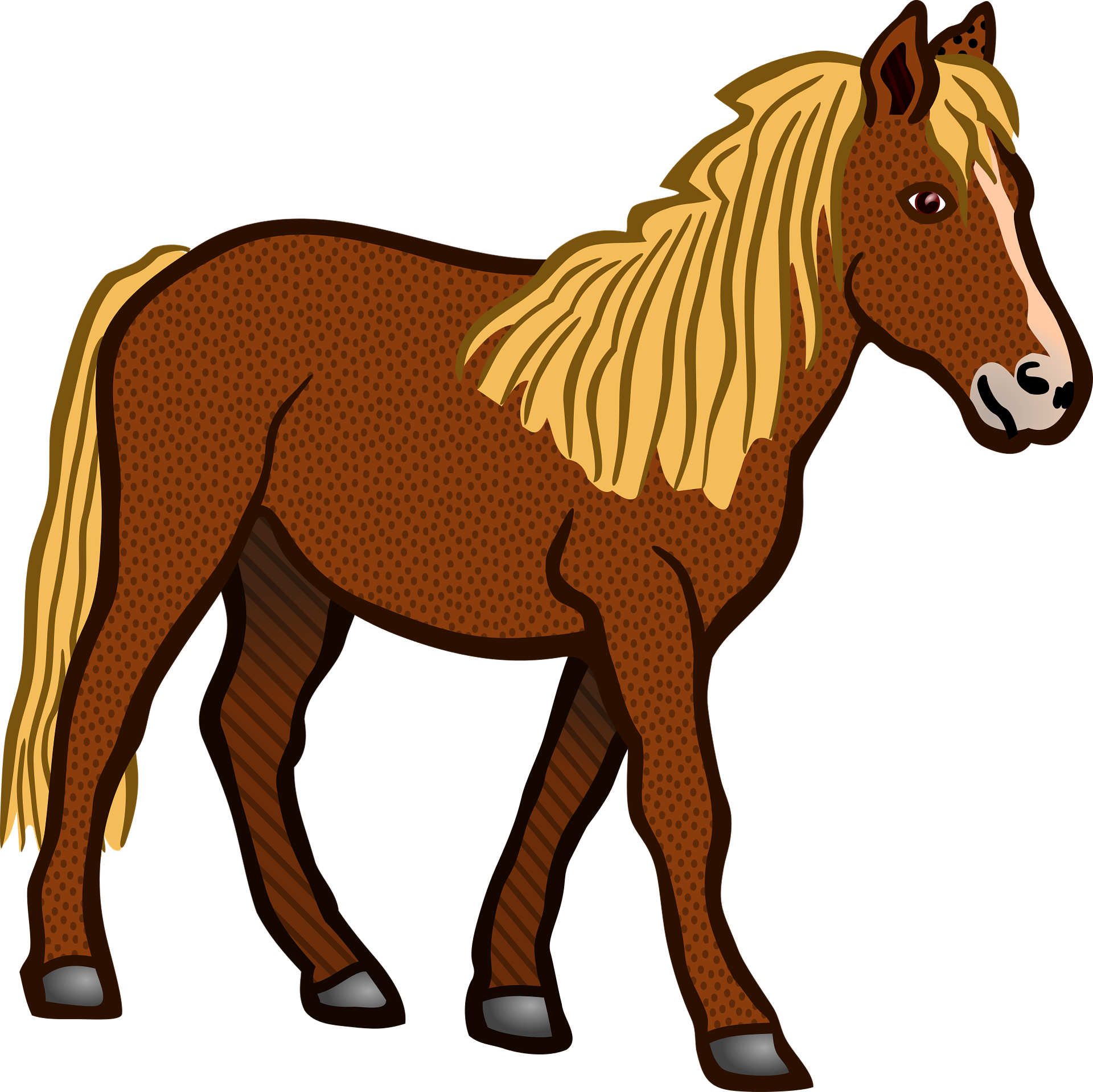 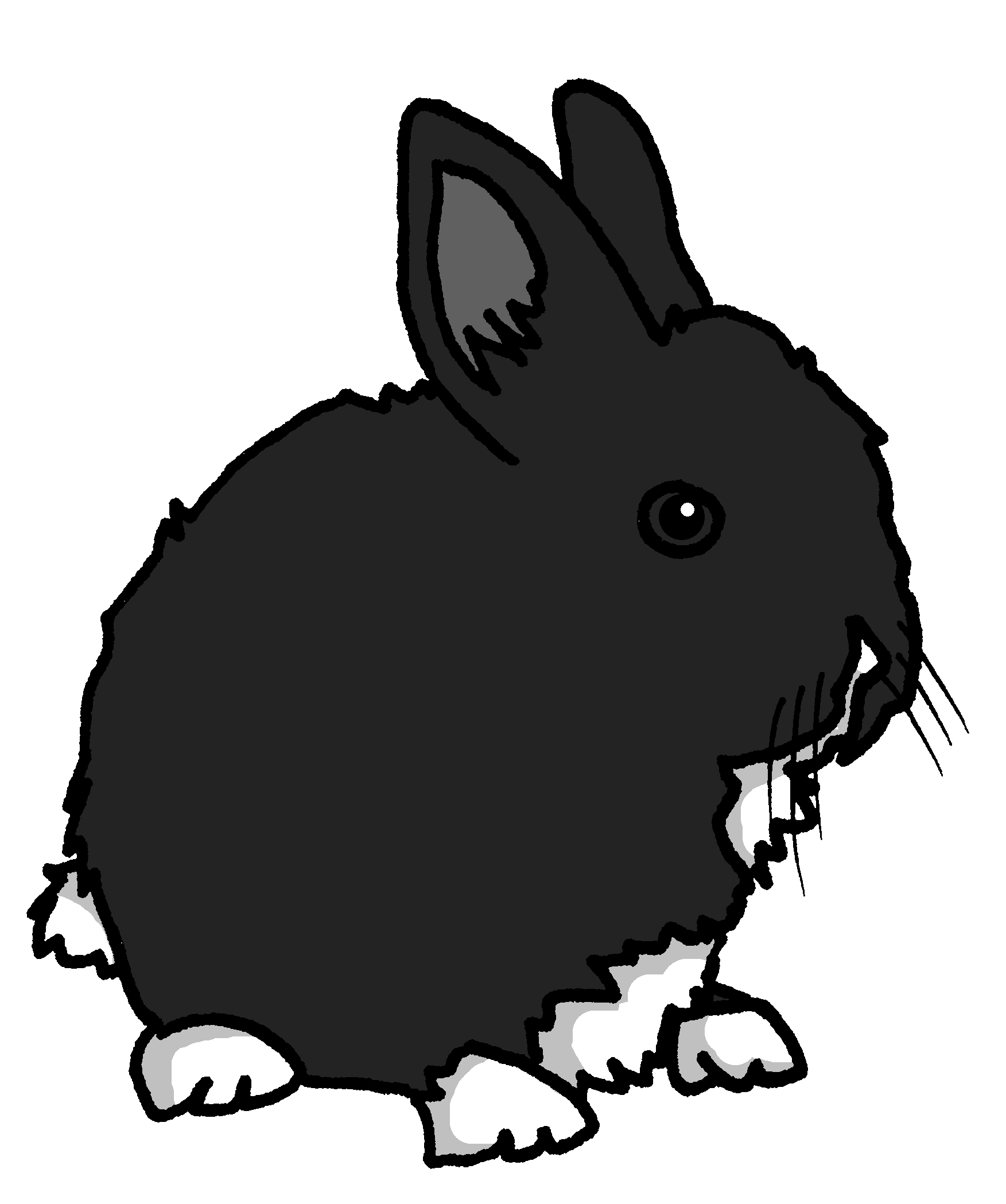 Chouchou
choses
cheval
0
DÉBUT
[Speaker Notes: Timing: 2 minutes

Aim: to practise the pronunciation of SSC [ch] in familiar and a few unfamiliar words.

Procedure:1. Start the timer. Pupil A tries to read aloud all of the words within the 60 seconds allowed.  
2. Pupil B listens. If Pupil A pronounces [ch] in an English way by mistake, Pupil B can direct him/her to start again from the beginning.3. They swap roles and repeat the task.4. Click on the words to hear the audio, if desired.

Note: ensure pupils know they don’t need to rush too much.  They have 5 seconds per word.  If preferred, remove the timer altogether.

Frequency of unknown words and cognates (1 is the most frequent word in French): chocolat [4556] chanter [1820] vache [2768] toucher [231] 
Source: Londsale, D., & Le Bras, Y.  (2009). A Frequency Dictionary of French: Core vocabulary for learners London: Routledge.]
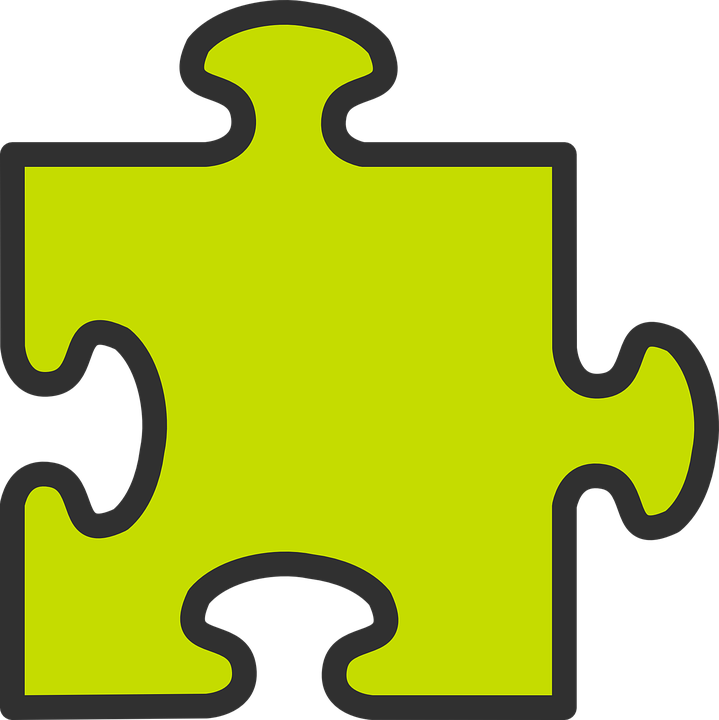 Asking questions: quoi
Remember! To change a statement into a yes/no question, raise your voice at the end:
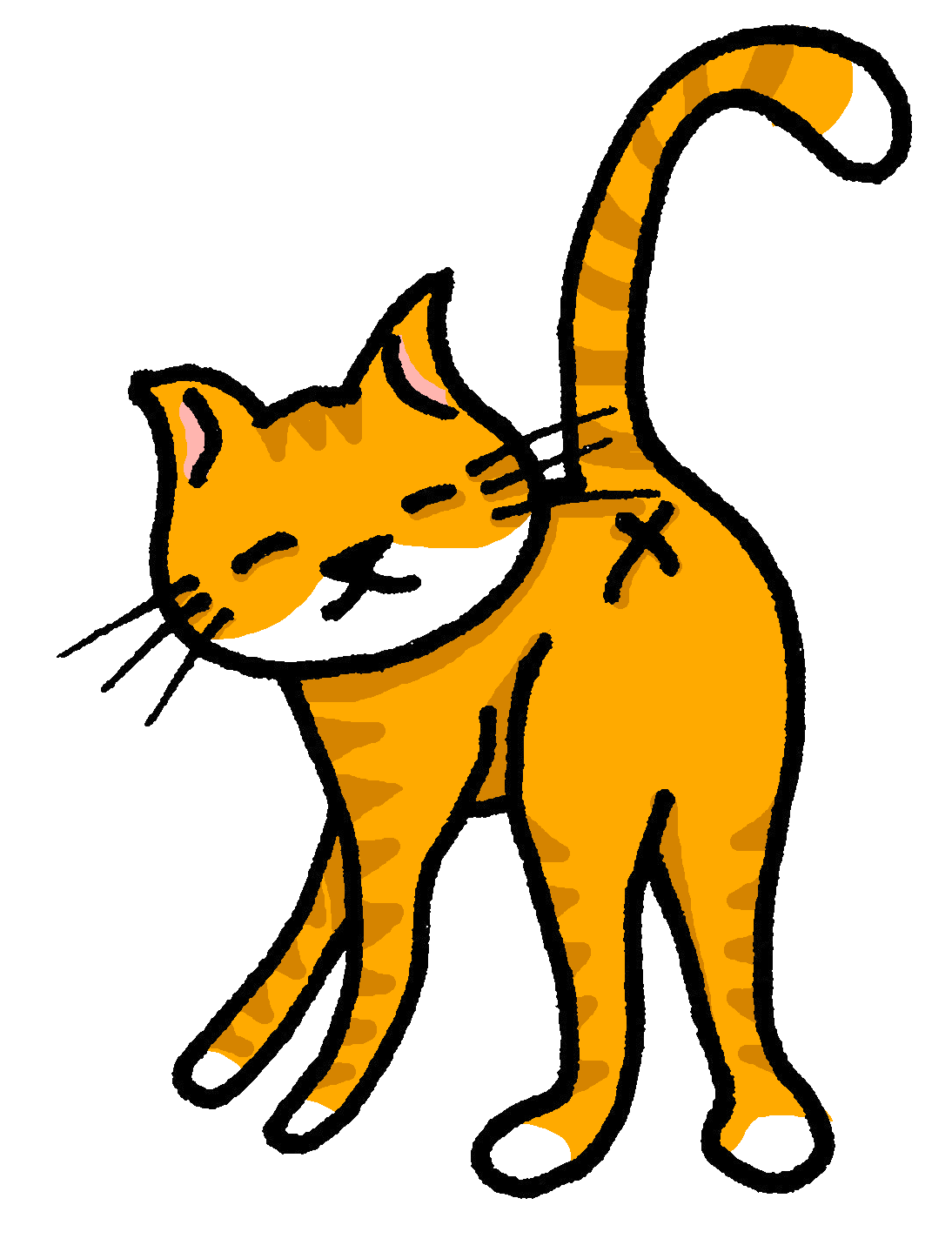 Non, c’est un chien.
C’est un chat ?
C’est un chat.
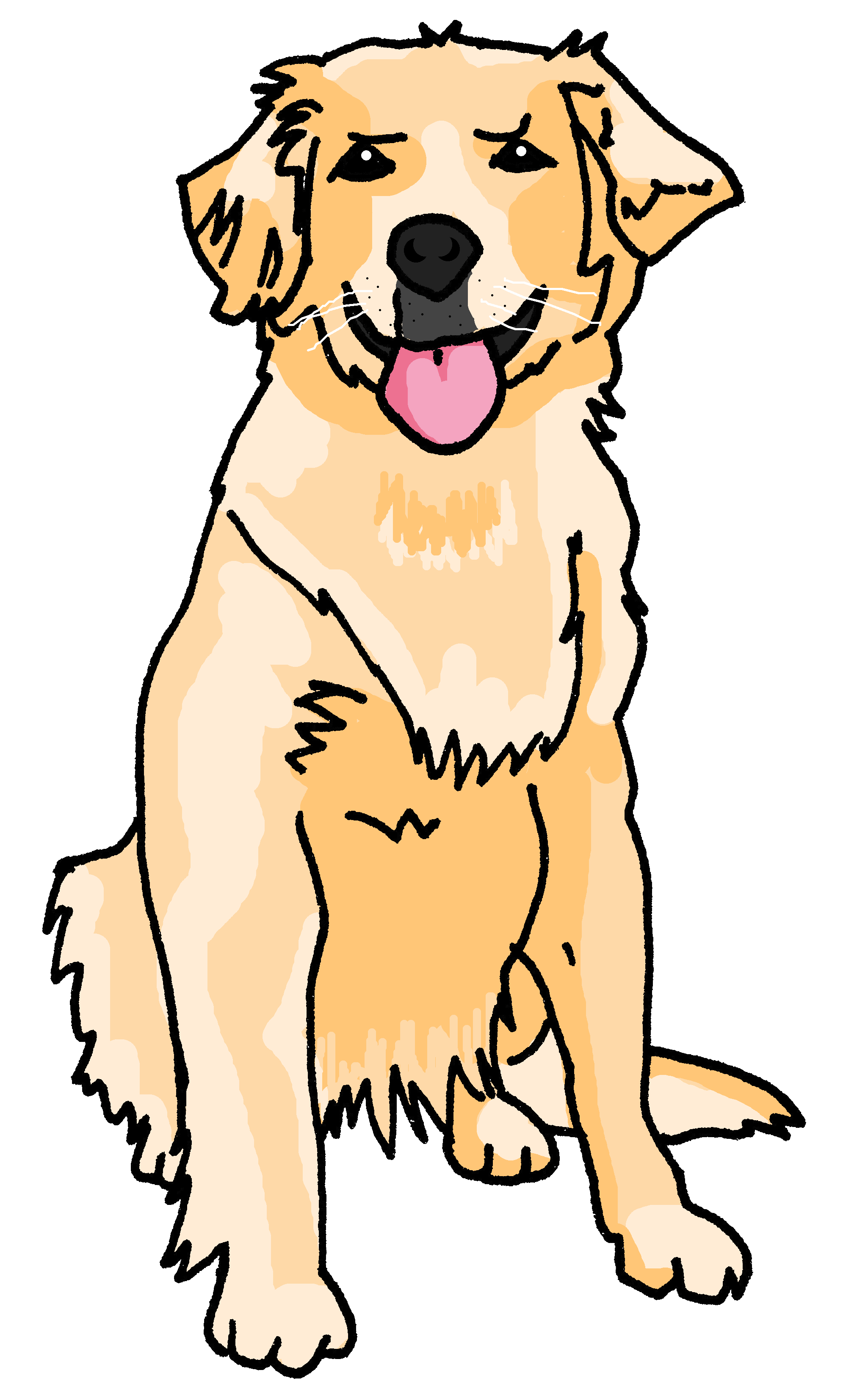 Is it a cat?
No, it’s a dog.
It’s a cat.
To ask an information question (e.g. what?) raise your voice and put a question word at the end:
In English, we usually put question words at the start:
C’est un chat.
C’est quoi ?
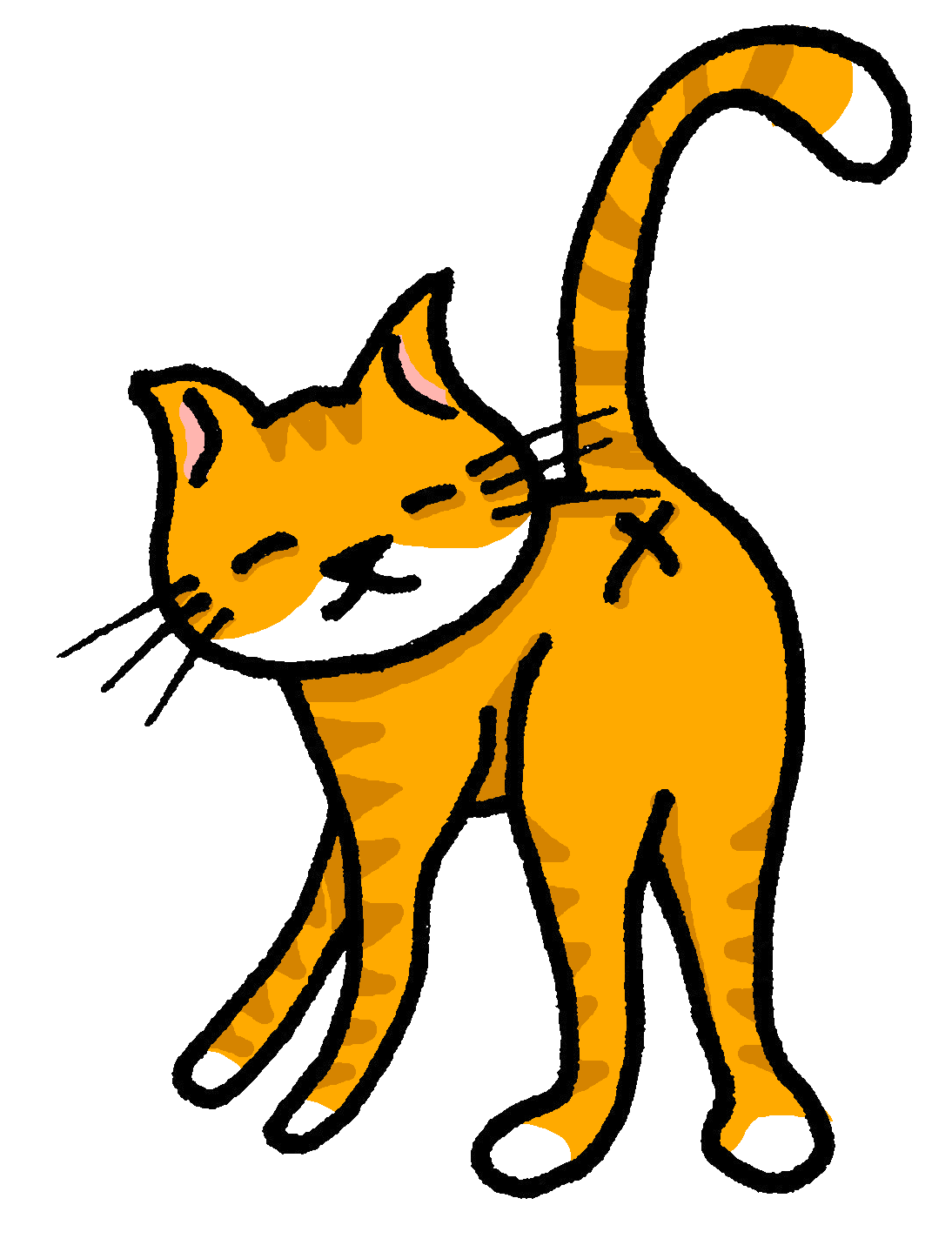 What is it?
It’s a cat.
[Speaker Notes: Timing: 3 minutes

Aim: to revisit how to form intonation questions and intonation questions + wh-words.

Procedure:
Click to present the information.
Elicit the English at each stage from pupils after presenting the French examples.]
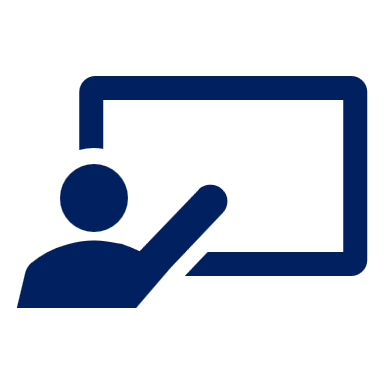 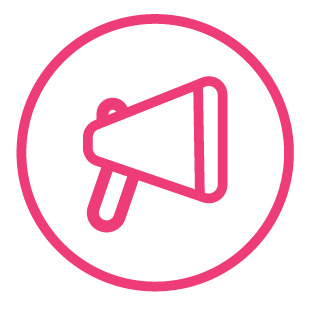 Écoute et répète.
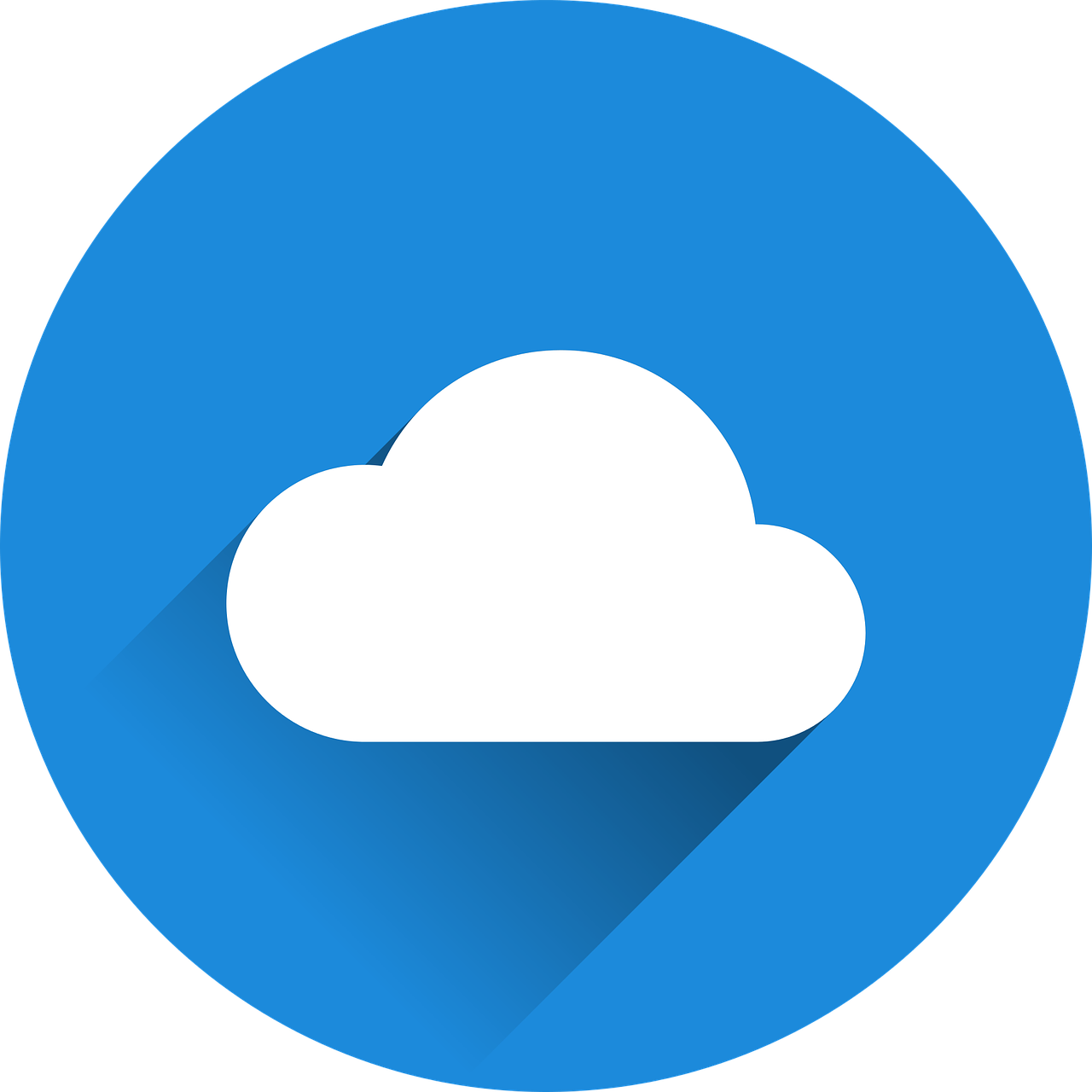 mots
vocabulaire
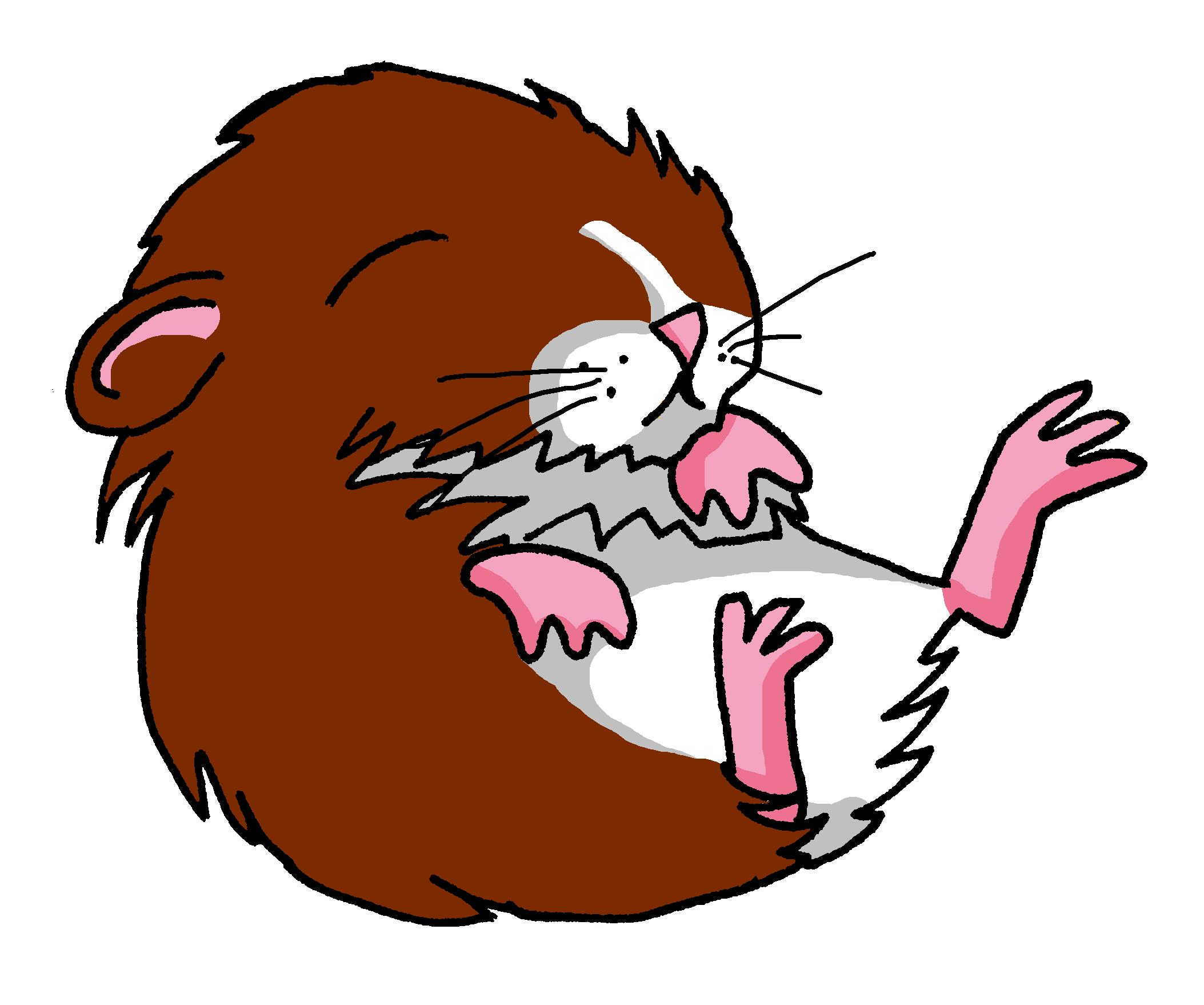 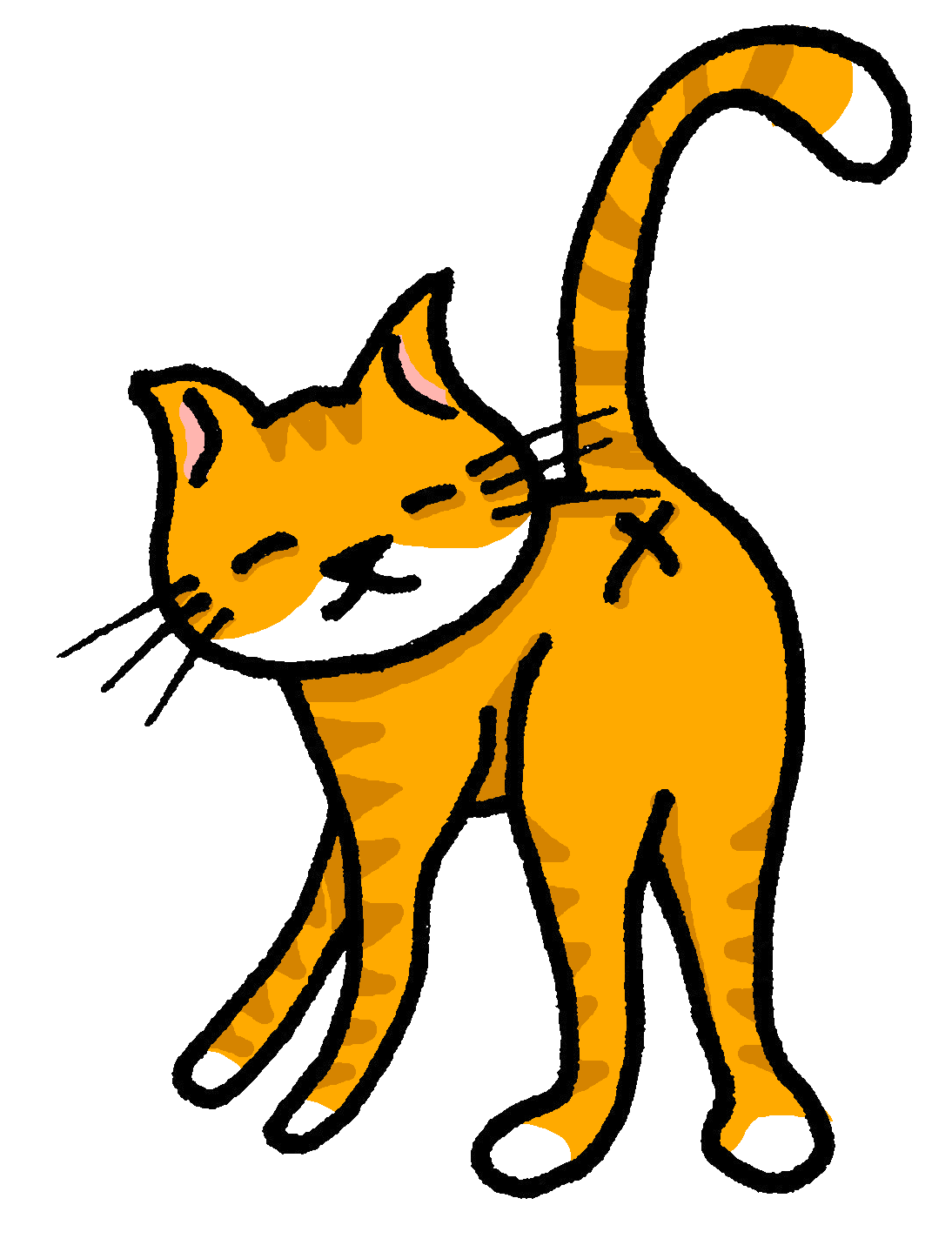 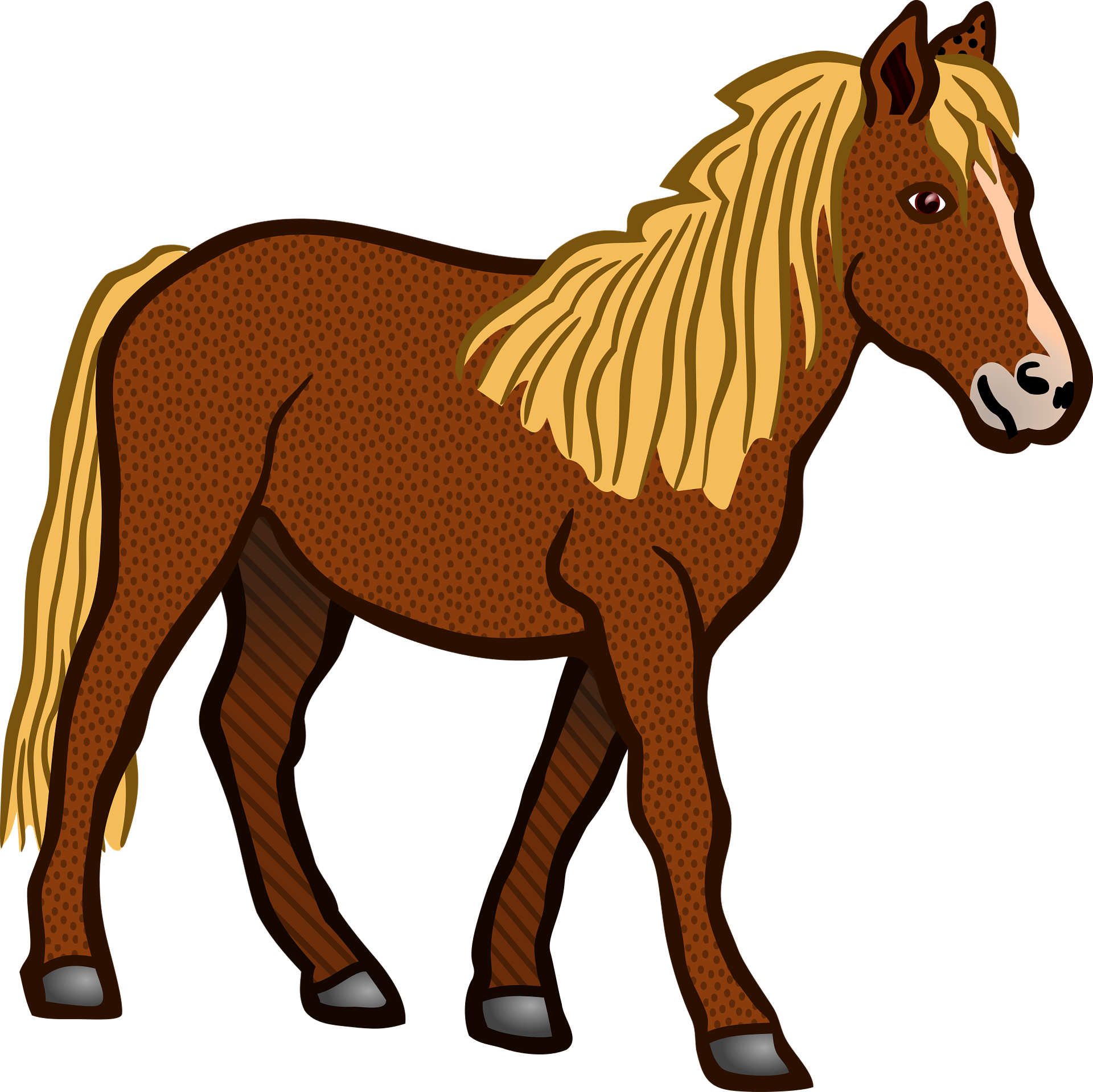 un cheval
un chat
un animal
[a pet]
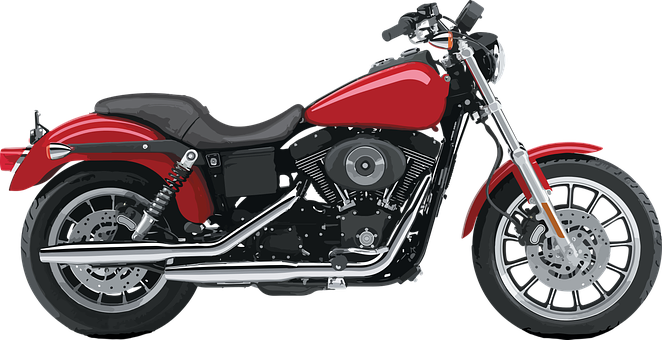 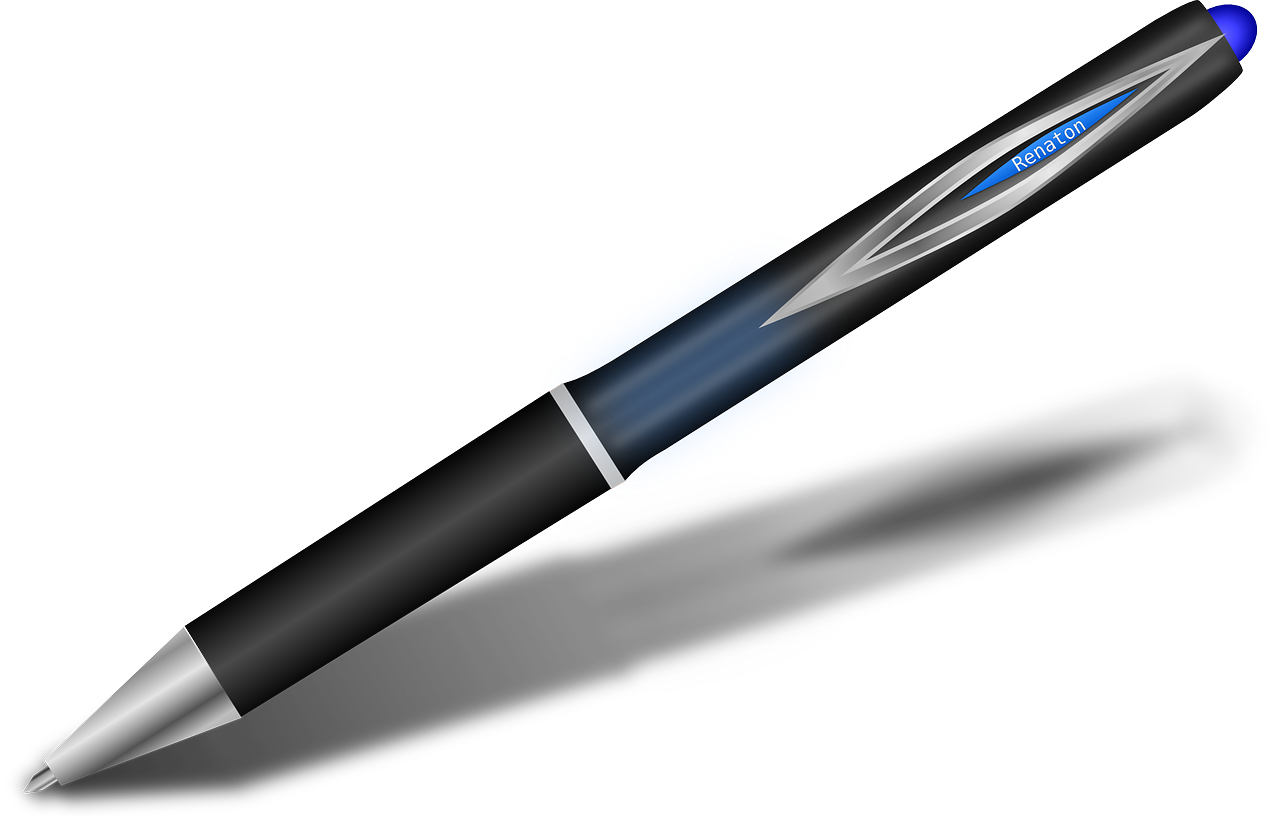 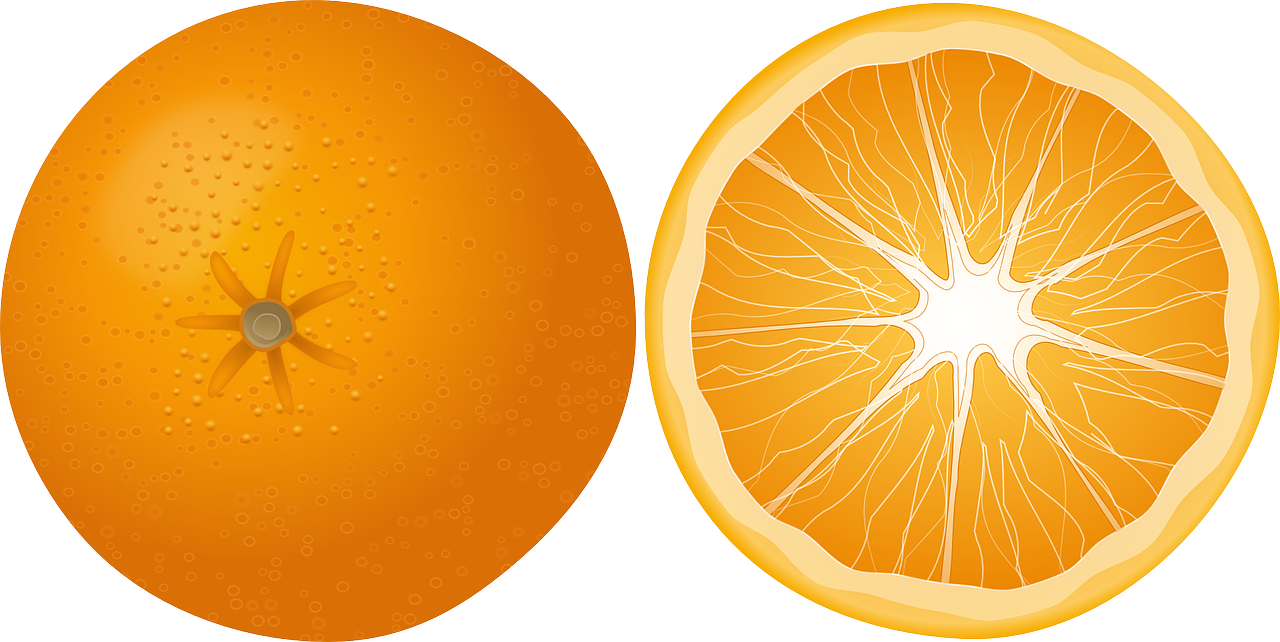 une orange
un stylo
une moto
[Speaker Notes: Timing: 6 minutes (two slides)

Aim: to present and practise written comprehension and oral recall of the new and revisited vocabulary for this week.

Procedure:1. Click and one of the pictures disappears.  Pupils say the English.  Repeat for the other 5 pictures.
2. Click for one of the French words to disappear. You will also hear the French. Pupils say the French.  Click for the word to reappear.  You will hear the French again.  Pupils repeat.3. Repeat for the remaining 5 pictures.]
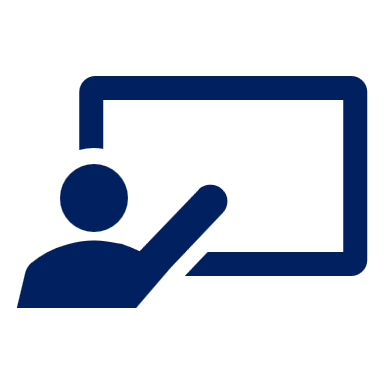 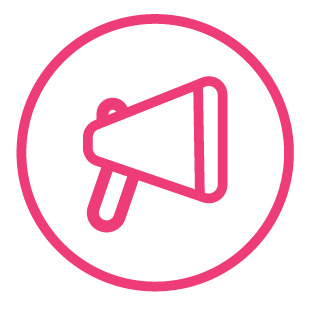 Écoute et répète.
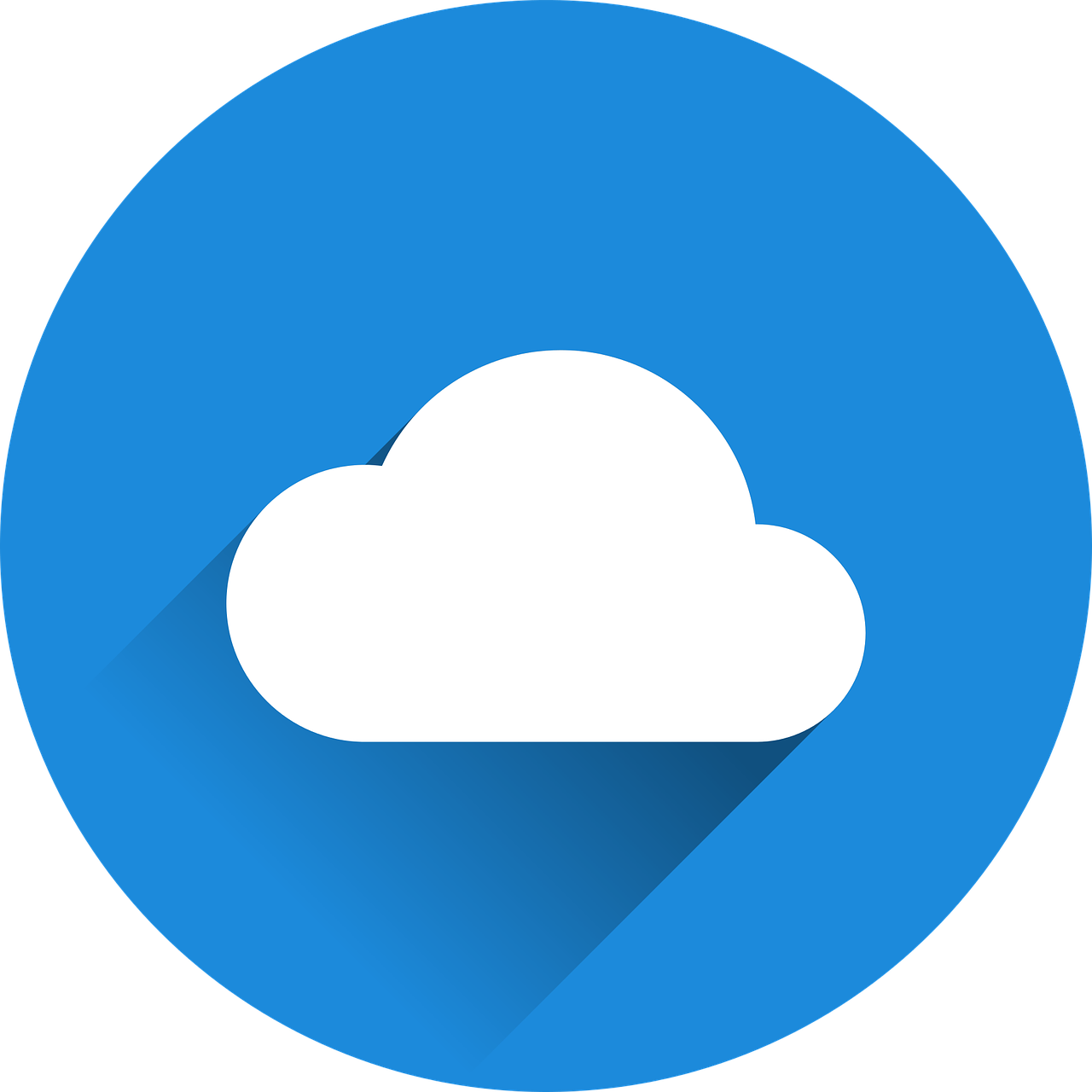 mots
vocabulaire
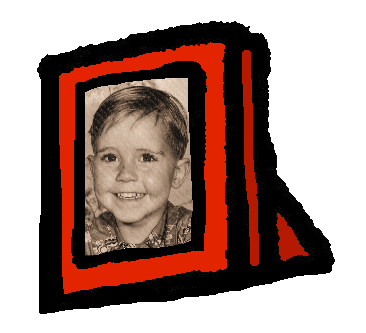 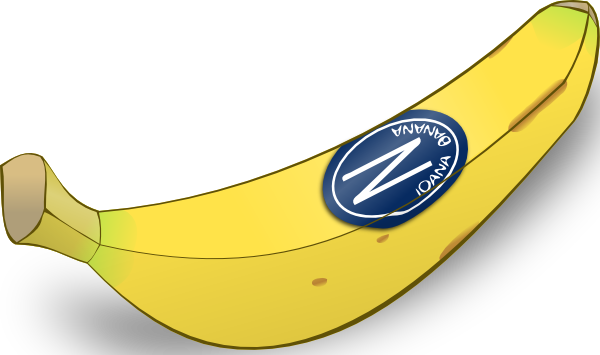 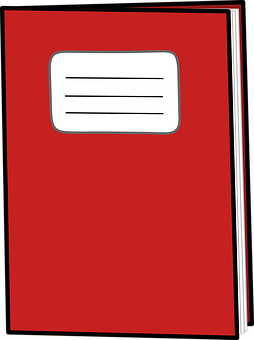 une banane
un cahier
une photo
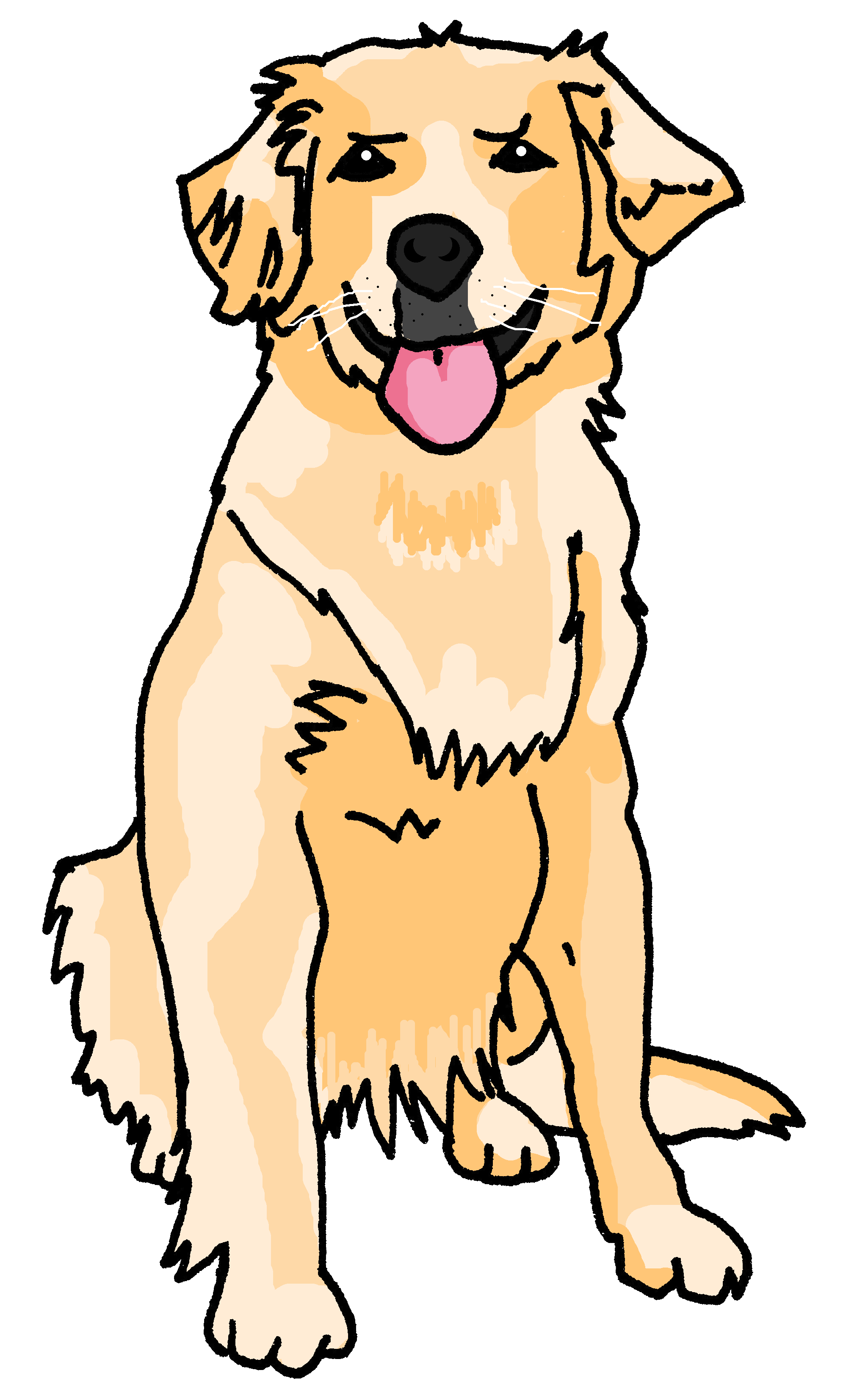 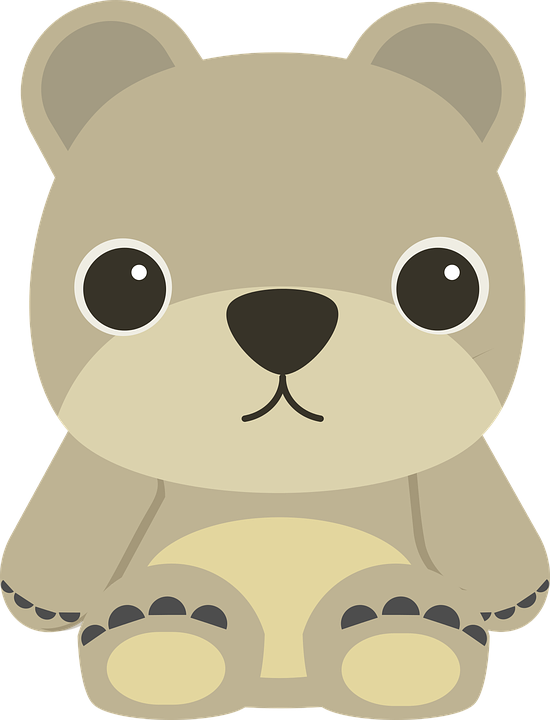 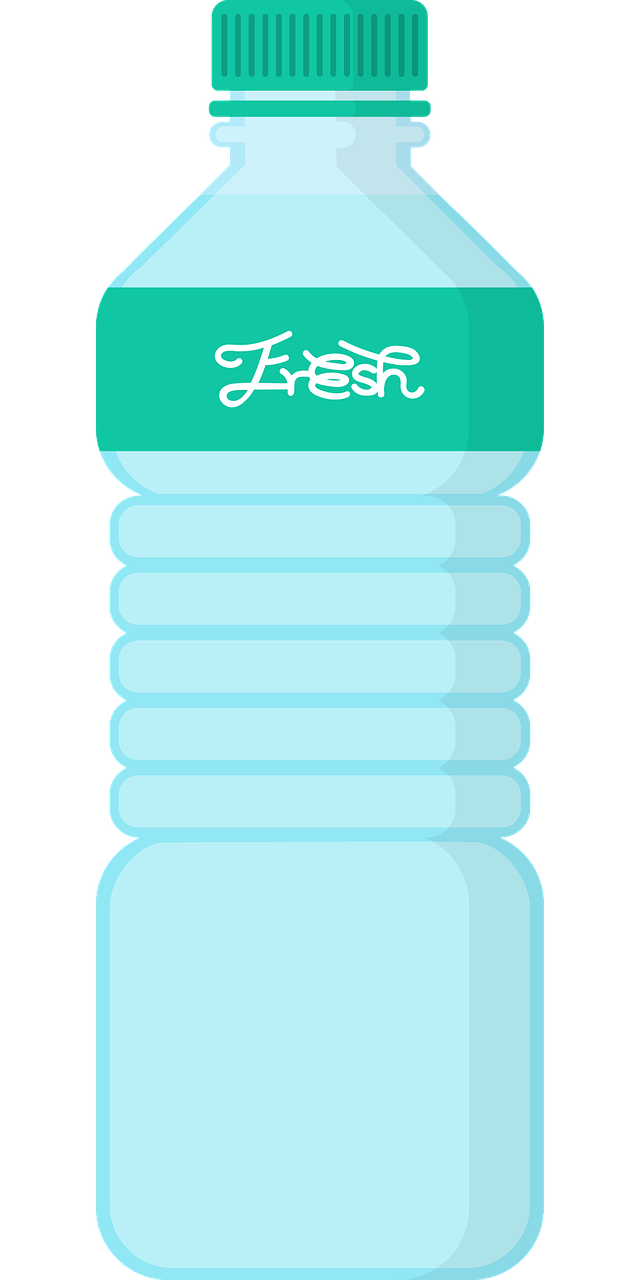 une bouteille
une peluche
un chien
[Speaker Notes: [2/2]]
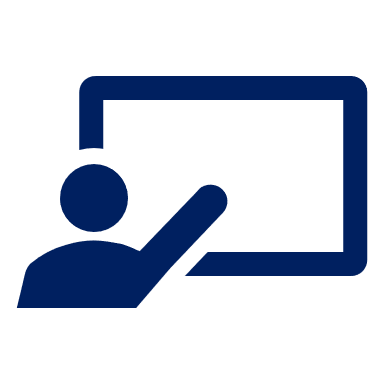 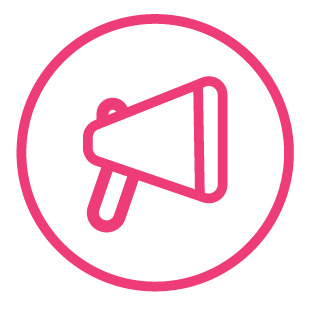 C’est… ou*… ?
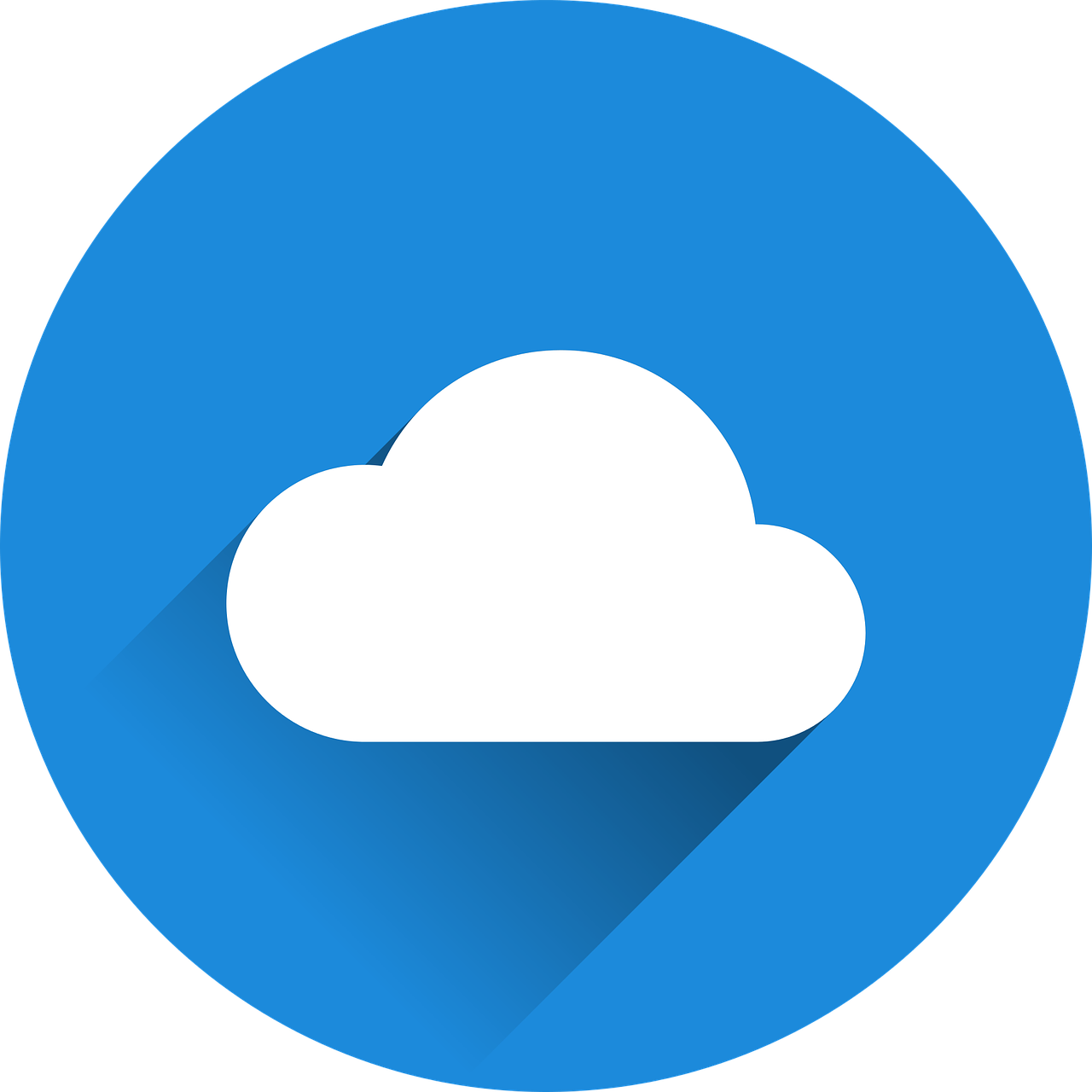 .
ou - or
mots
vocabulaire
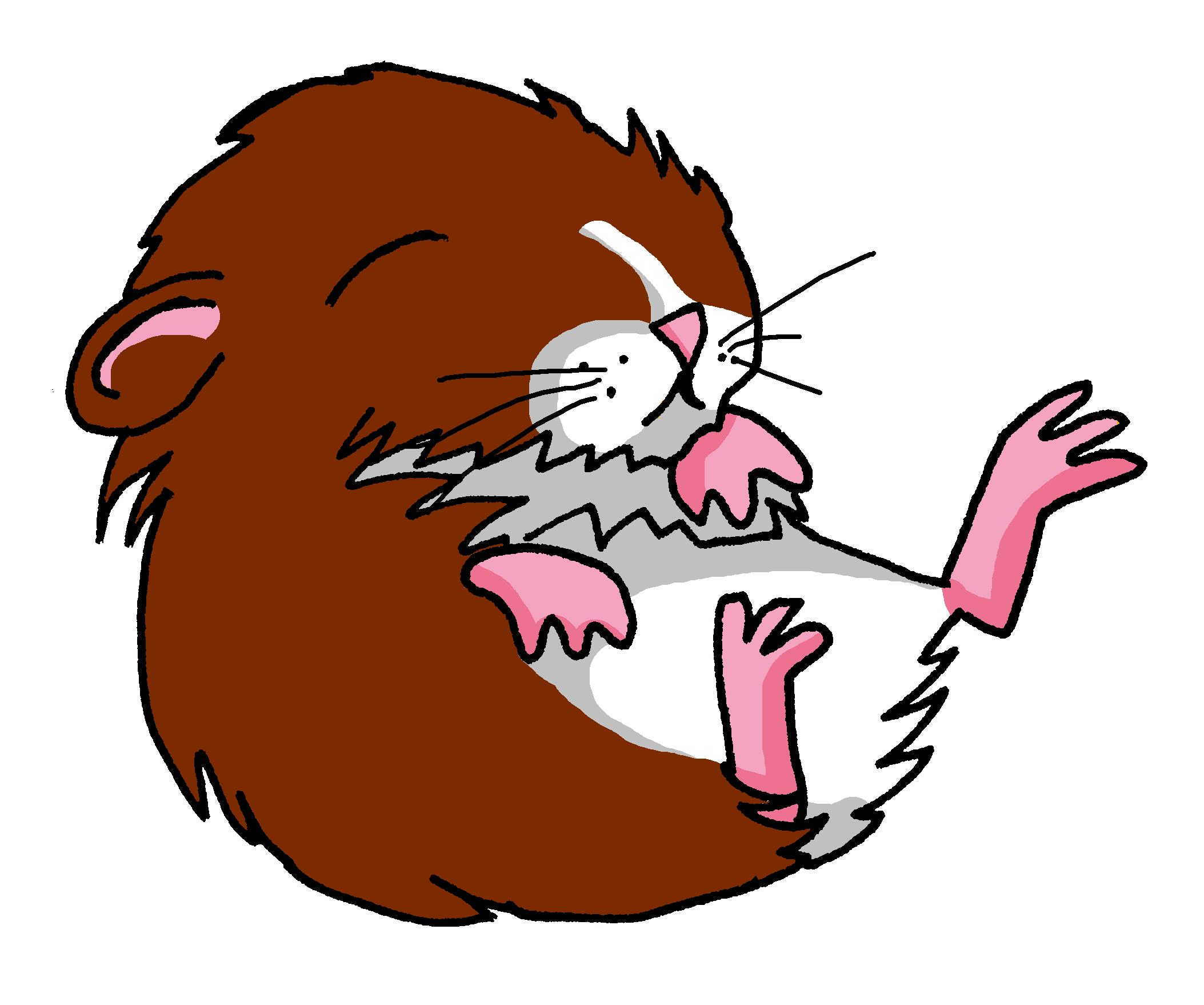 C’est un animal.
[Speaker Notes: Timing: 3 minutes (six slides)

Aim: to practise oral recognition and pronunciation of vocabulary.

Procedure:1. Click to listen to the audio.
2. Pupils respond orally, i.e., c’est un animal.
3. Click to bring up the written answer.4. Repeat for the following 5 slides.

Transcript:C’est une peluche ou c’est un animal ?]
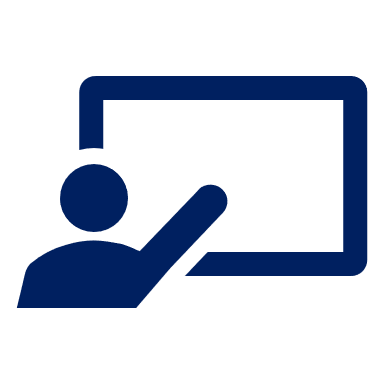 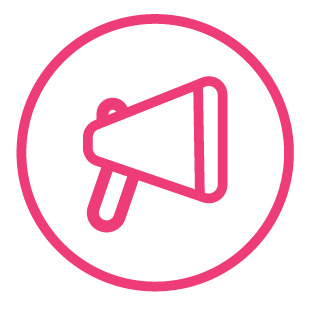 C’est… ou*… ?
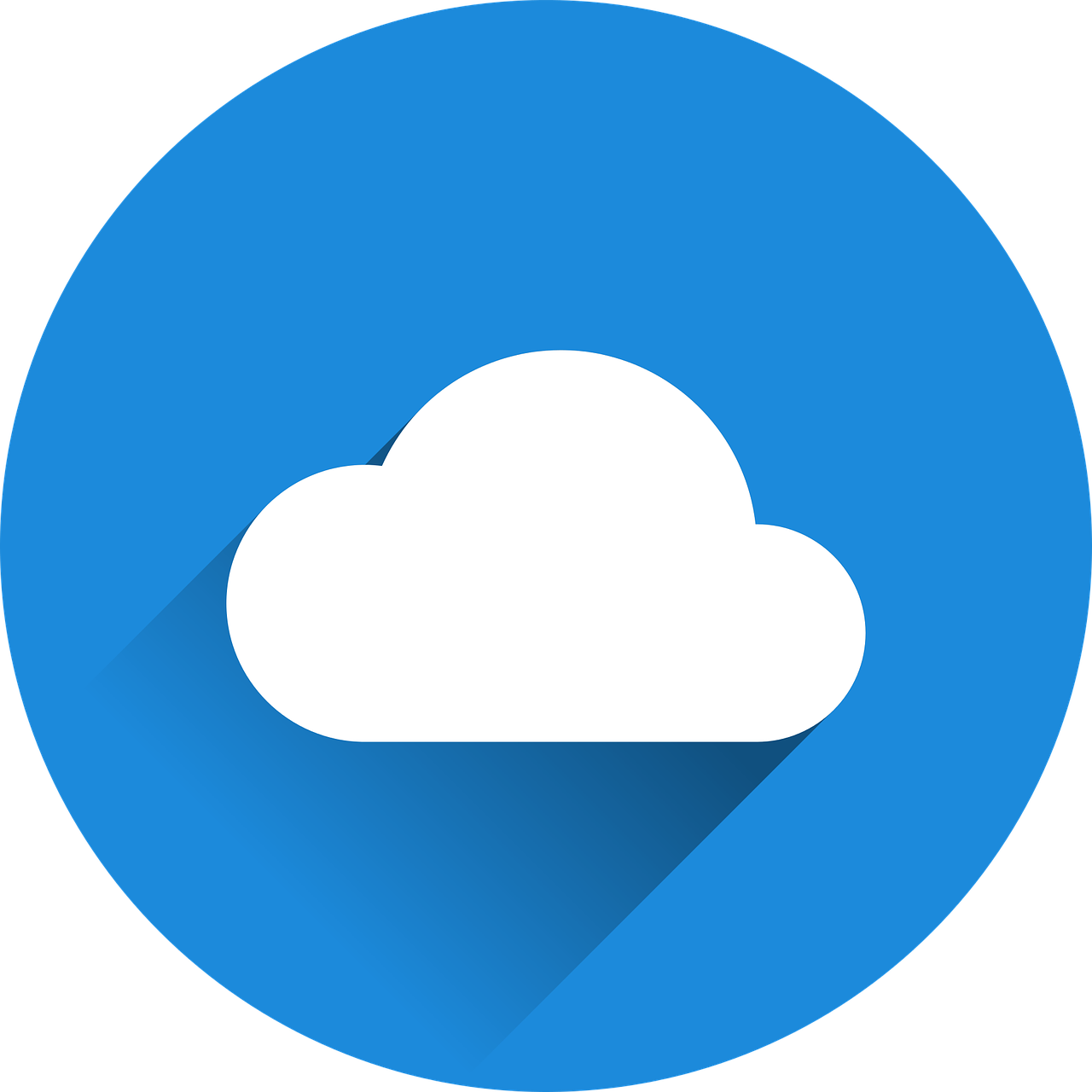 .
ou - or
mots
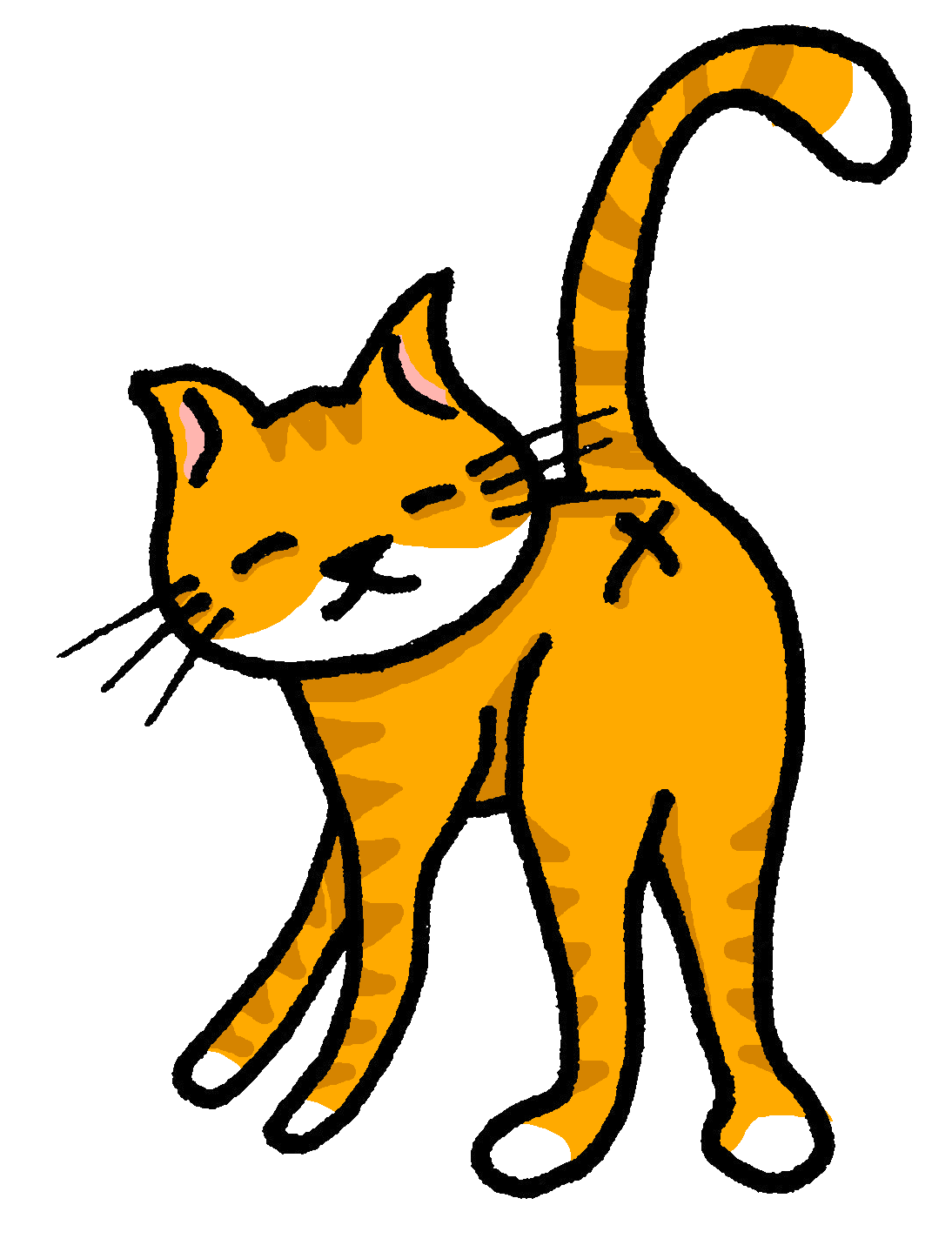 vocabulaire
C’est un chat.
[Speaker Notes: [2/6]

Transcript:
C’est un cheval ou c’est un chat ?]
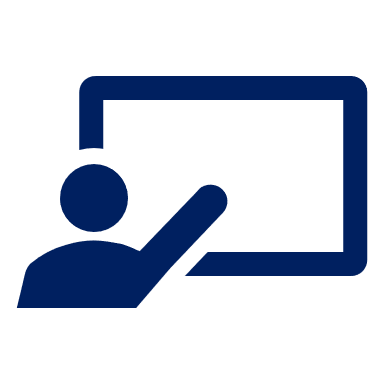 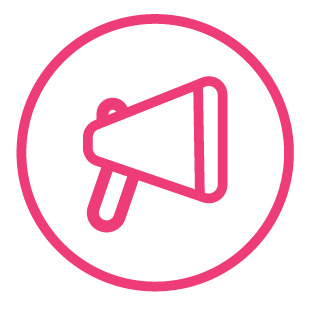 C’est… ou*… ?
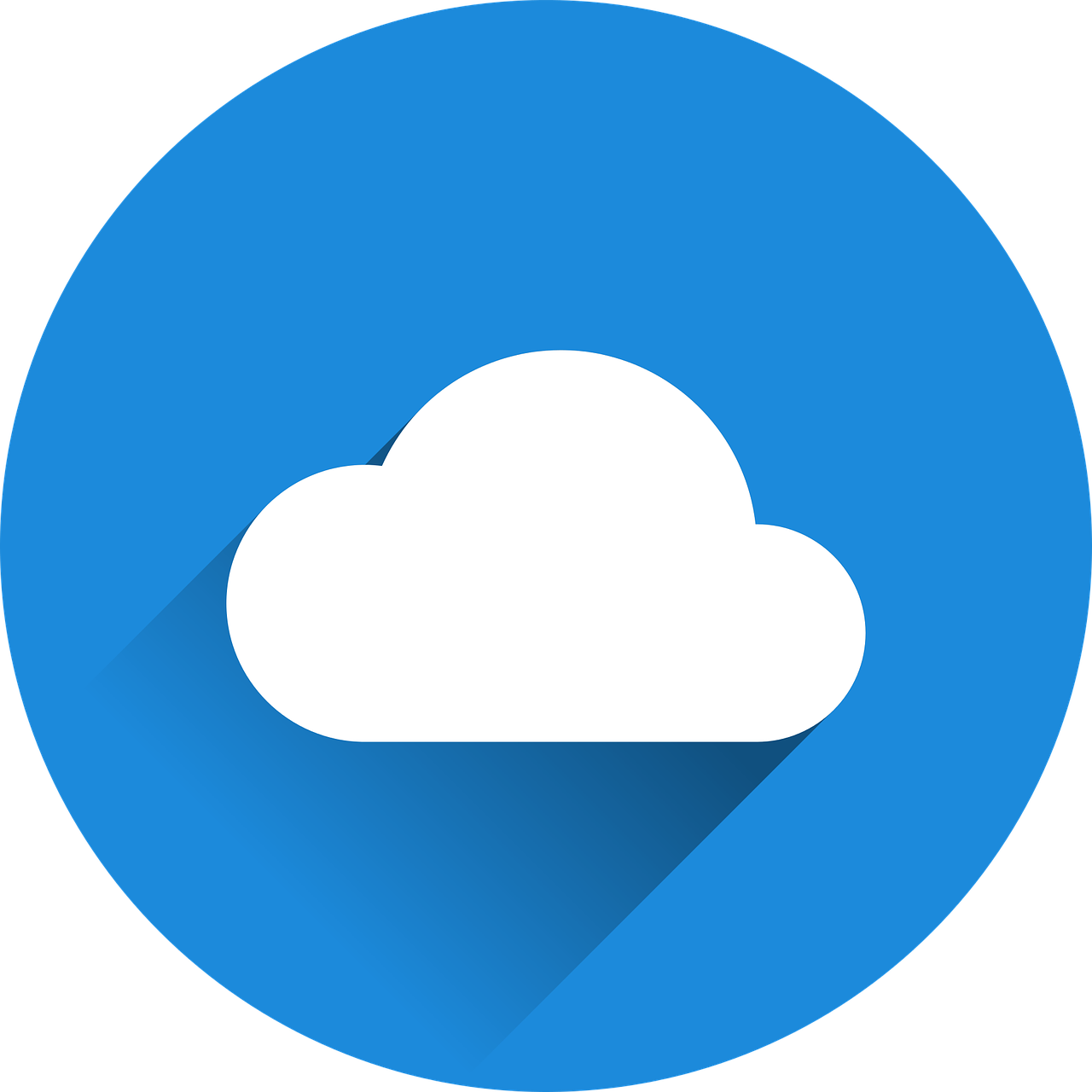 .
ou - or
mots
vocabulaire
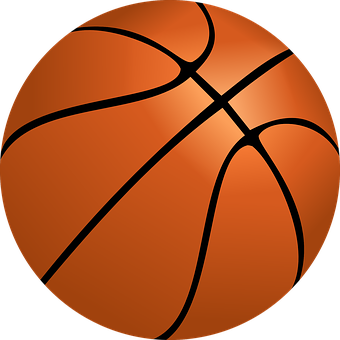 C’est un ballon.
[Speaker Notes: [3/6]

Transcript:
C’est une orange ou c’est un ballon ?]
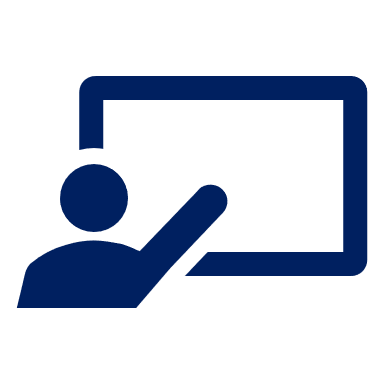 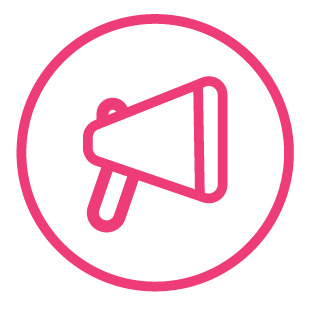 C’est… ou*… ?
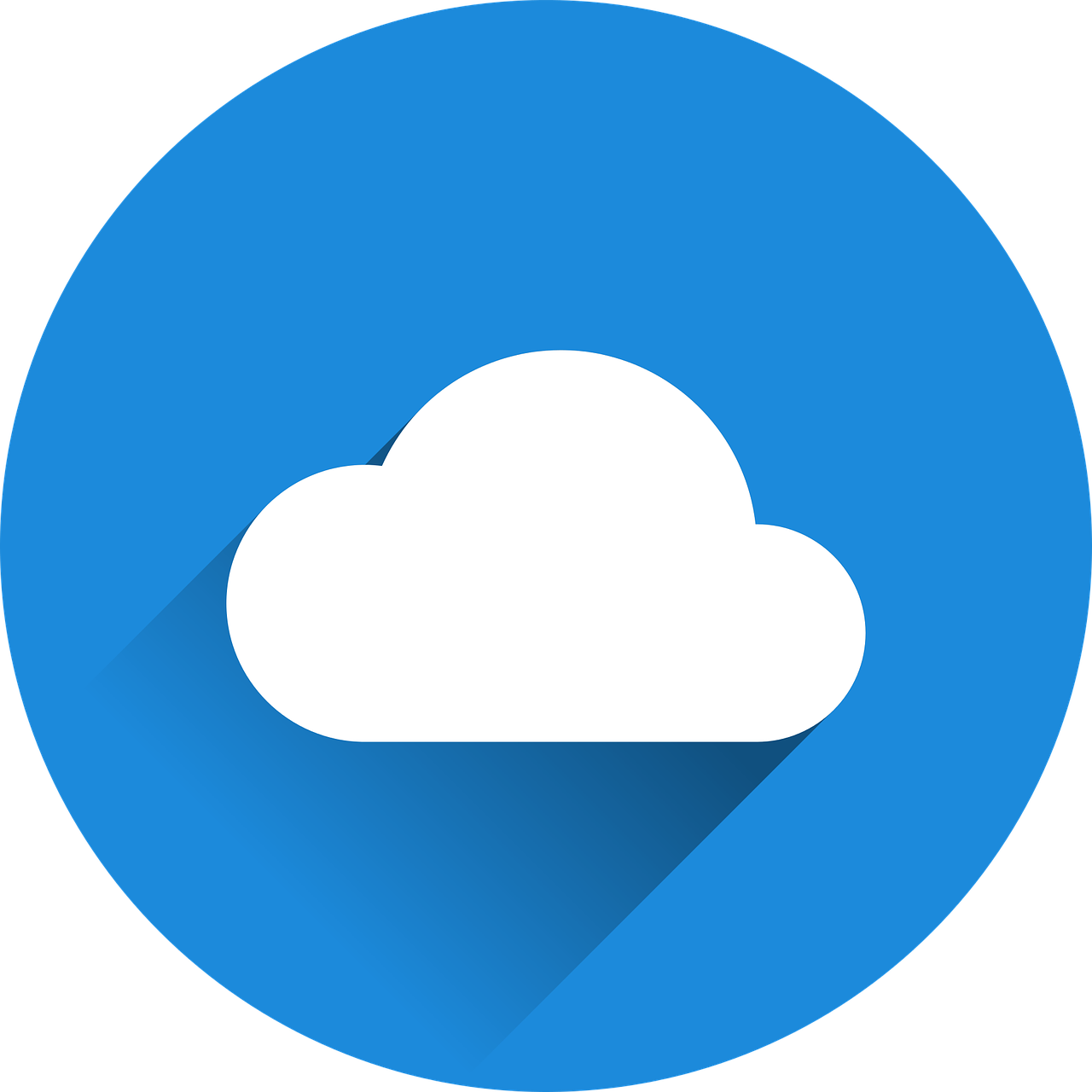 .
ou - or
mots
vocabulaire
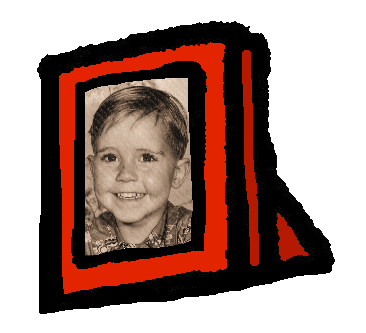 C’est une photo.
[Speaker Notes: [4/6]

Transcript:
C’est une photo ou c’est un cahier ?]
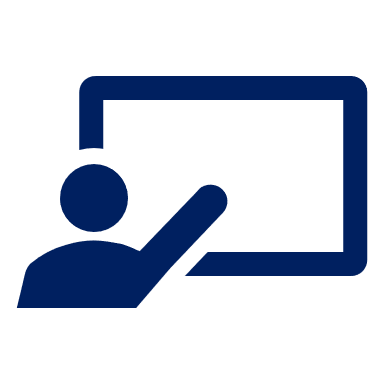 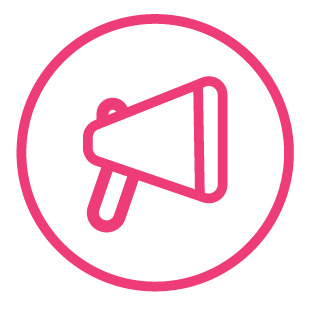 C’est… ou*… ?
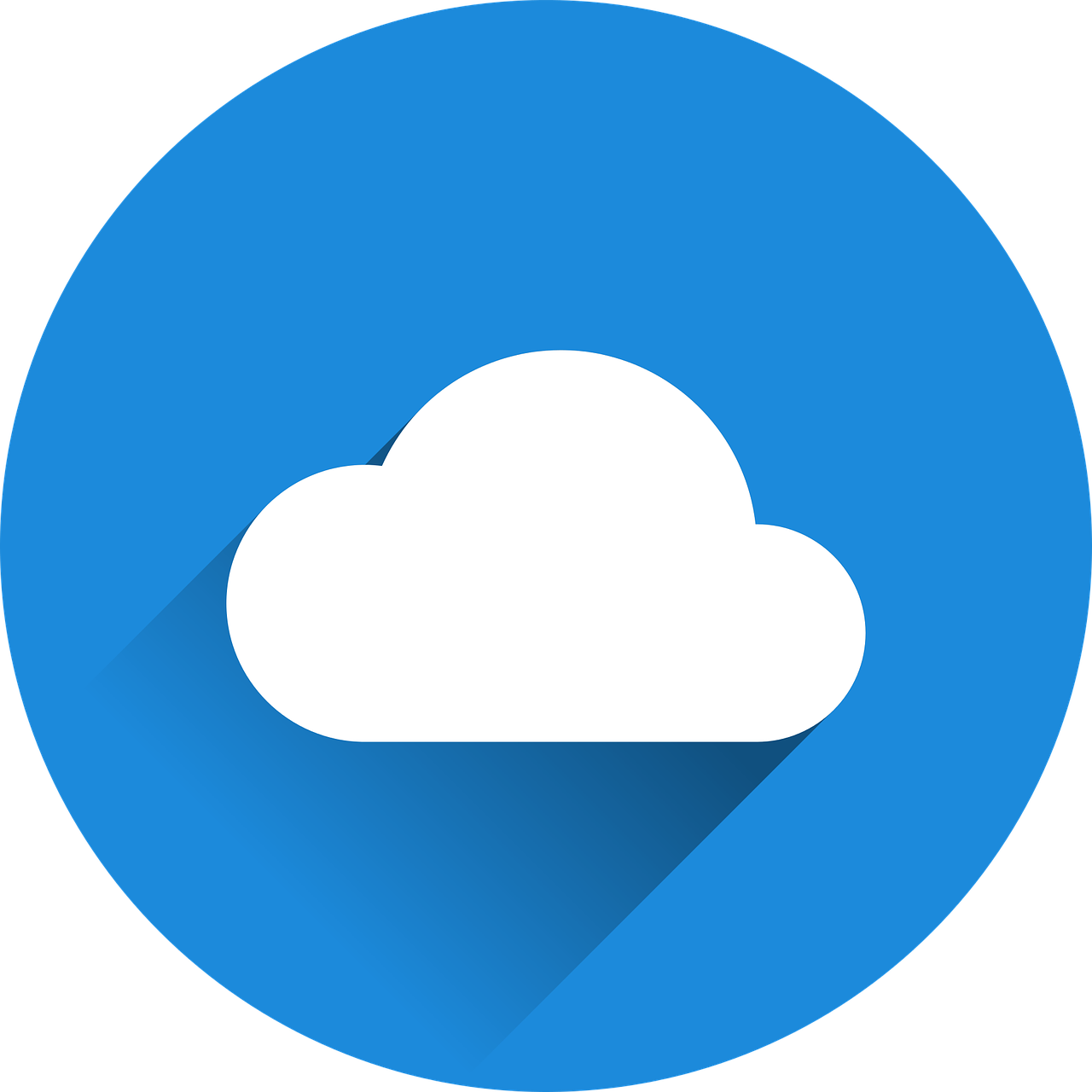 .
ou - or
mots
vocabulaire
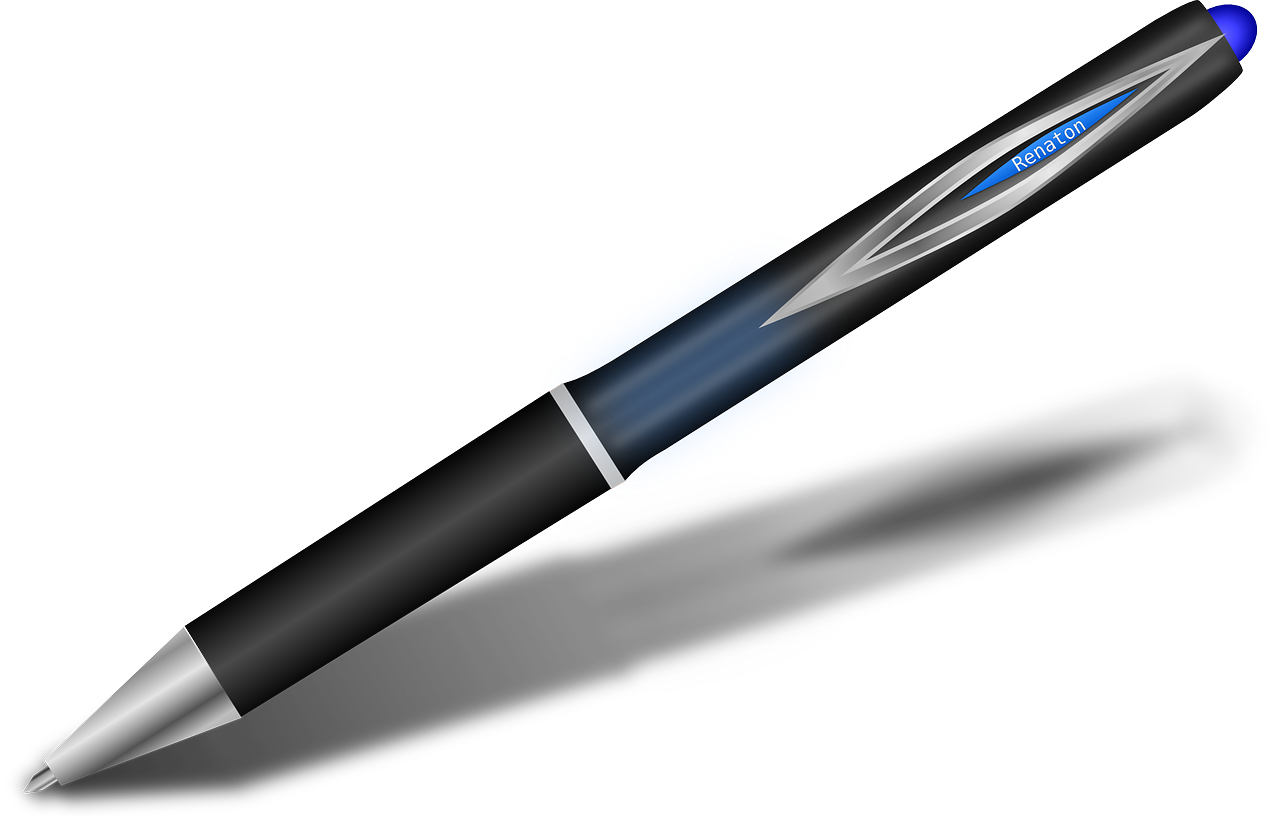 C’est un stylo.
[Speaker Notes: [5/6]

Transcript:
C’est un stylo ou c’est une bouteille ?]
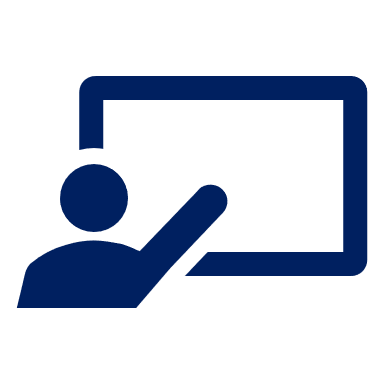 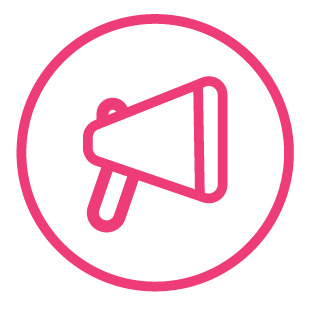 C’est… ou*… ?
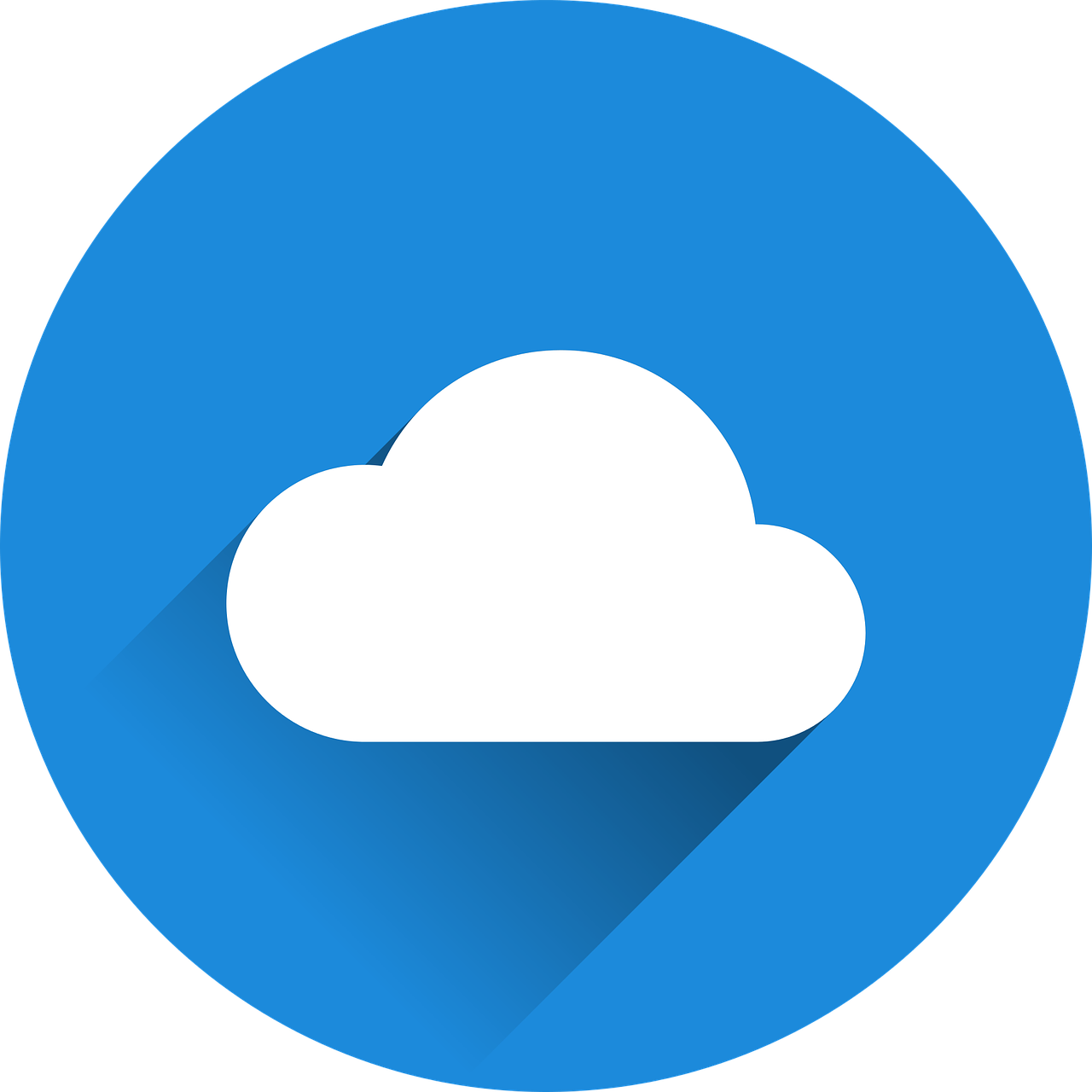 .
ou - or
mots
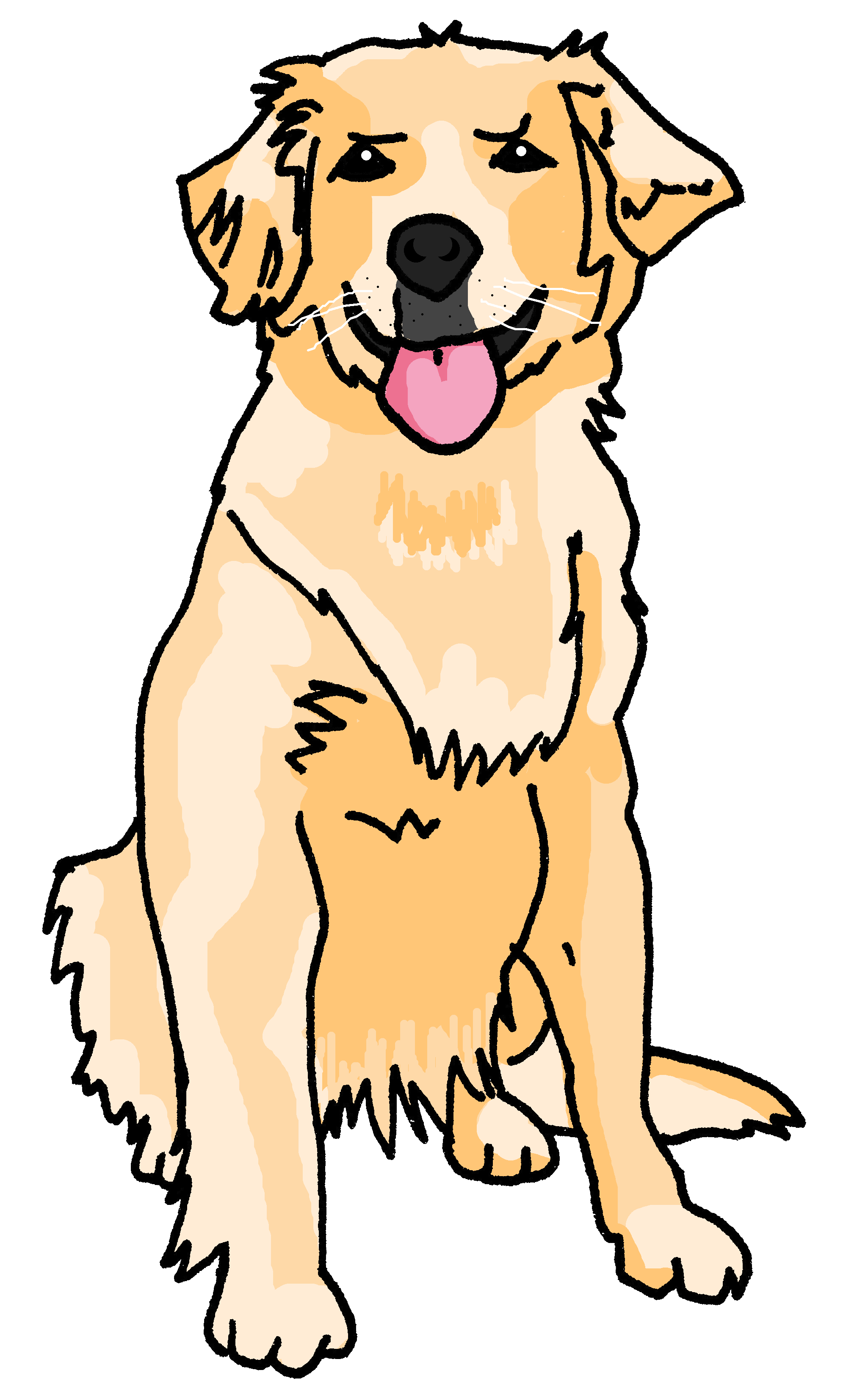 vocabulaire
C’est un chien.
[Speaker Notes: [6/6]

Transcript:
C’est un chien ou c’est une peluche ?]
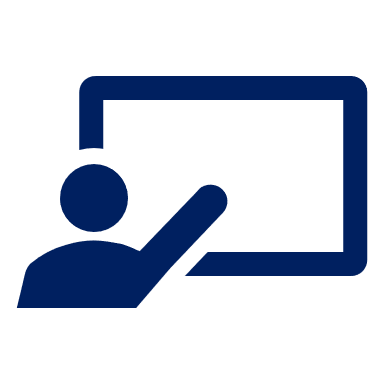 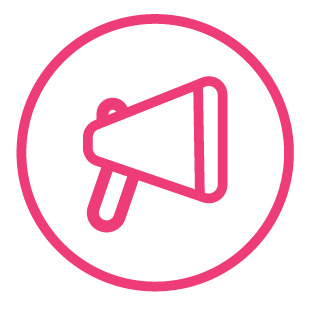 . Écoute les noms des animaux. C’est [ien] ou [(a)in]?
C’est quoi ? C’est ‘un’ ou ‘une’ ?
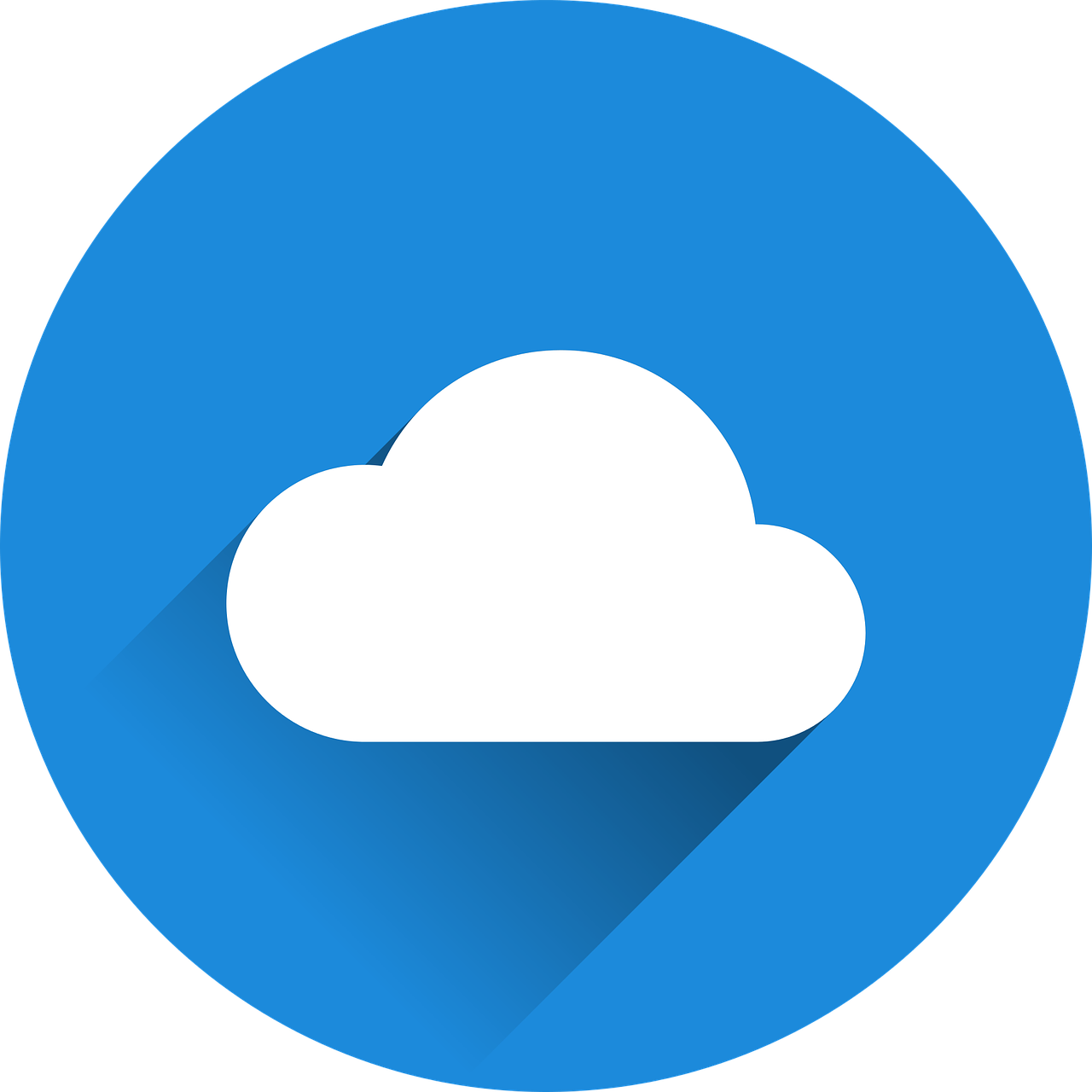 mots
animal
peluche
cheval
cahier
ballon
vocabulaire
photo
bouteille
banane
chien
orange
chat
une
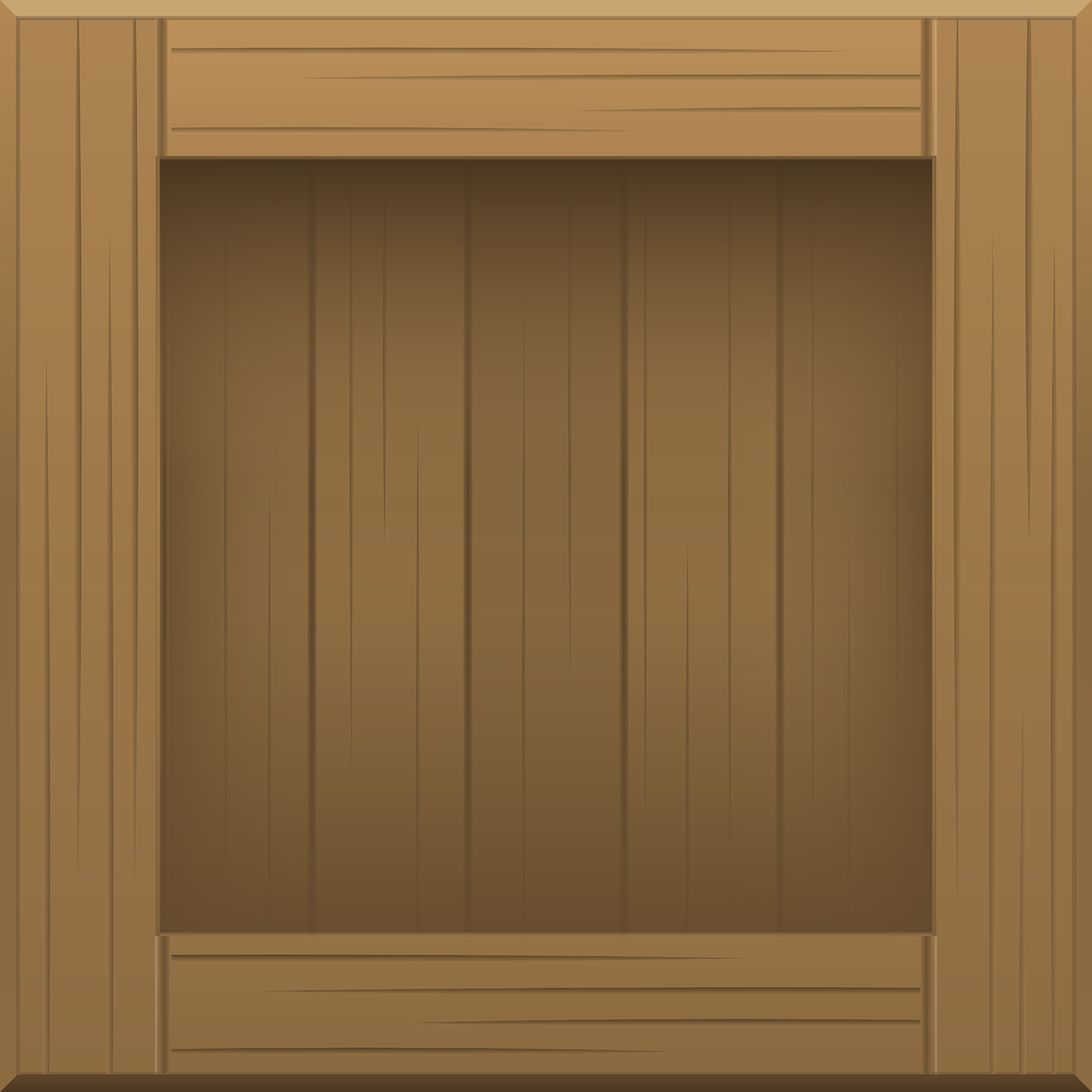 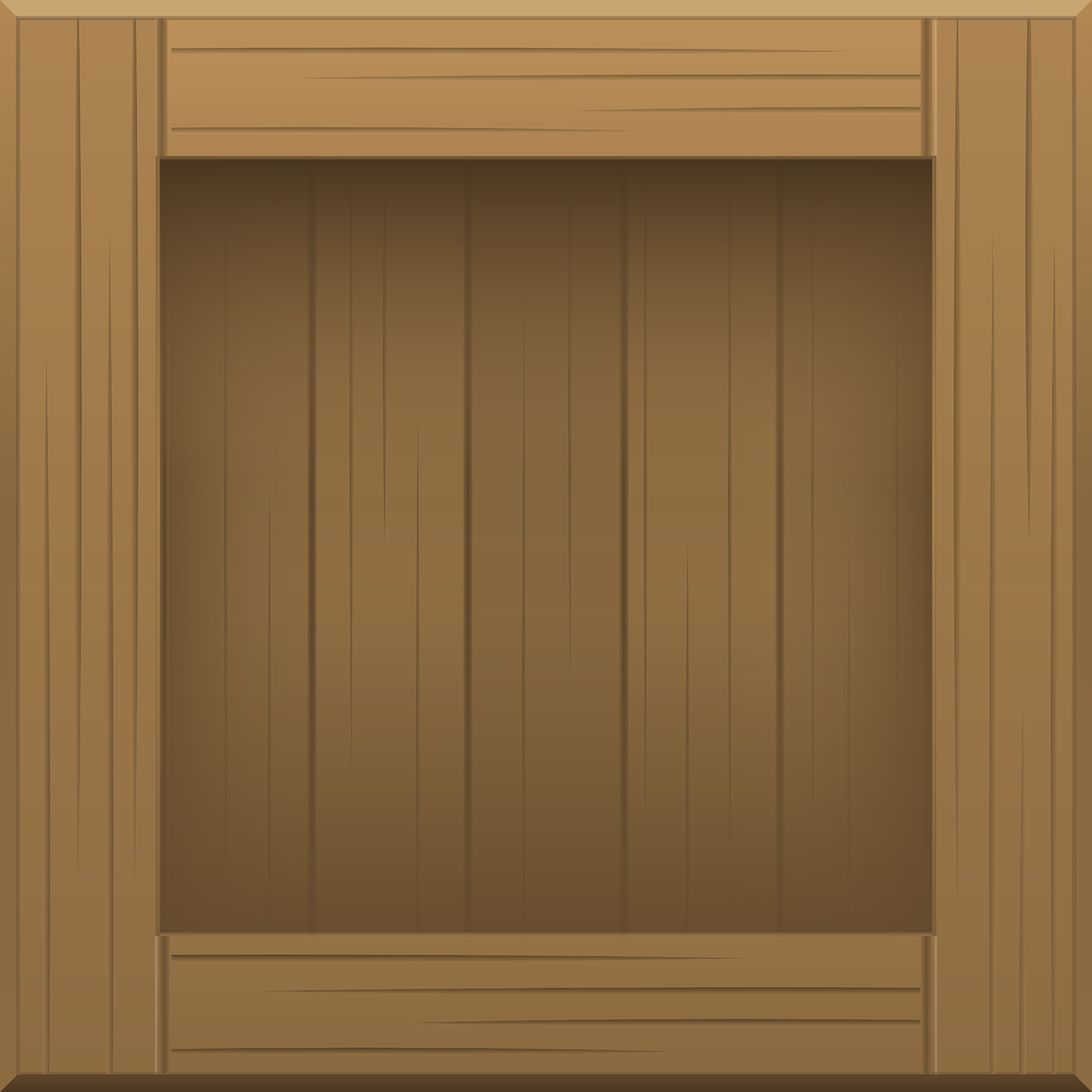 un
[Speaker Notes: Timing: 4 minutes
Aim: to practise connecting taught nouns with their gender / indefinite article.
Procedure:
Each item is triggered, allowing the teacher to elicit answers in any order from pupils.
When pupils say a noun with its correct article, e.g. une peluche, the teacher clicks on the word and the animation sees it slot into the correctly gendered box.
3.   Repeat for all 11 nouns.]
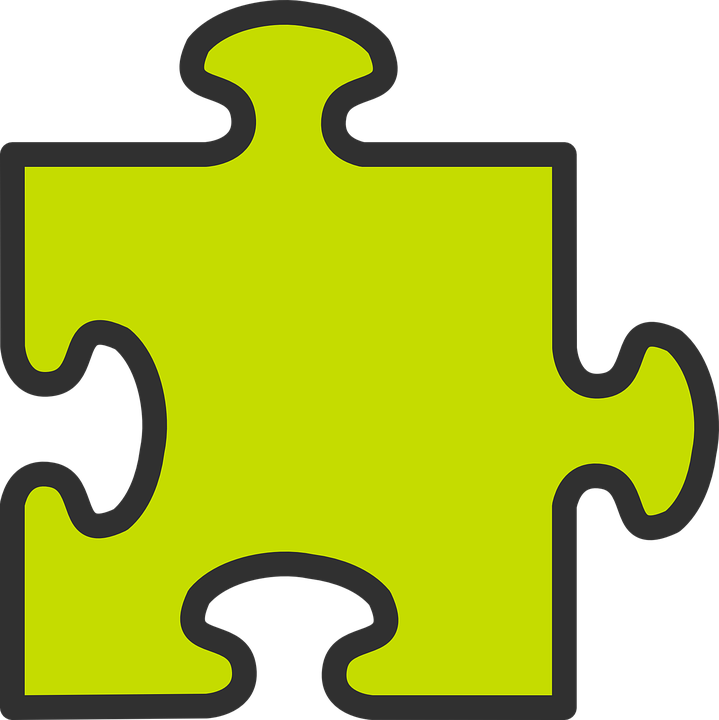 Avoir [to have, having]
The verb avoir means ‘to have’ or ‘having’:
I
je becomes j’ before a vowel.
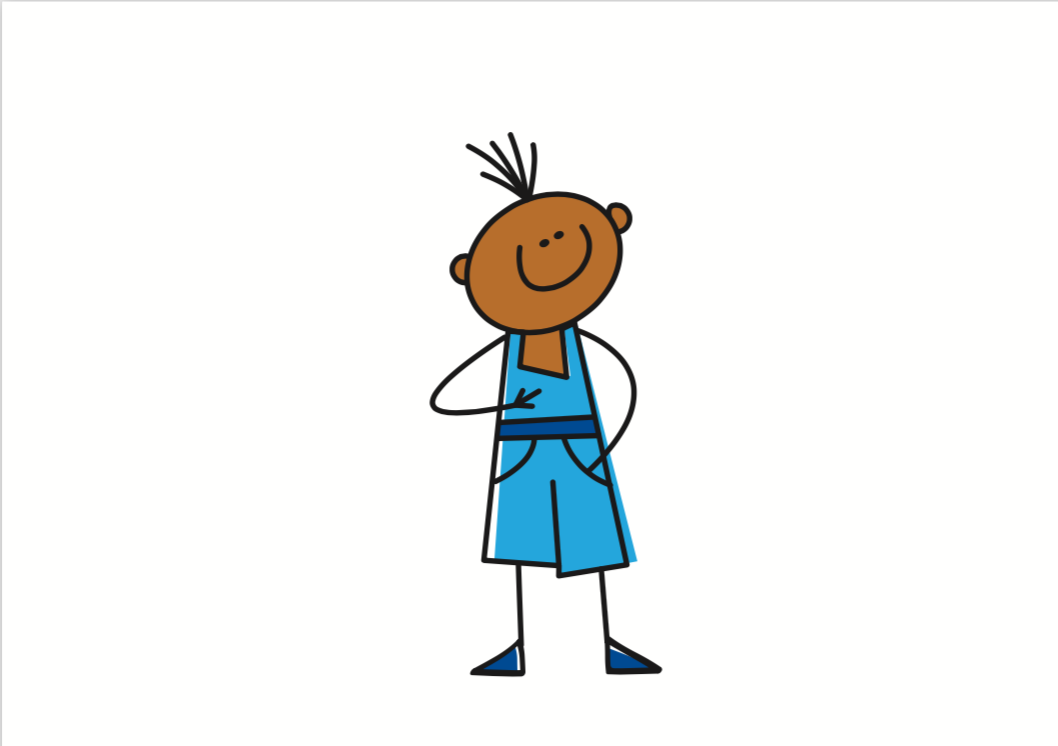 j’ai
To say I have, use ______.
J’ai un chat.
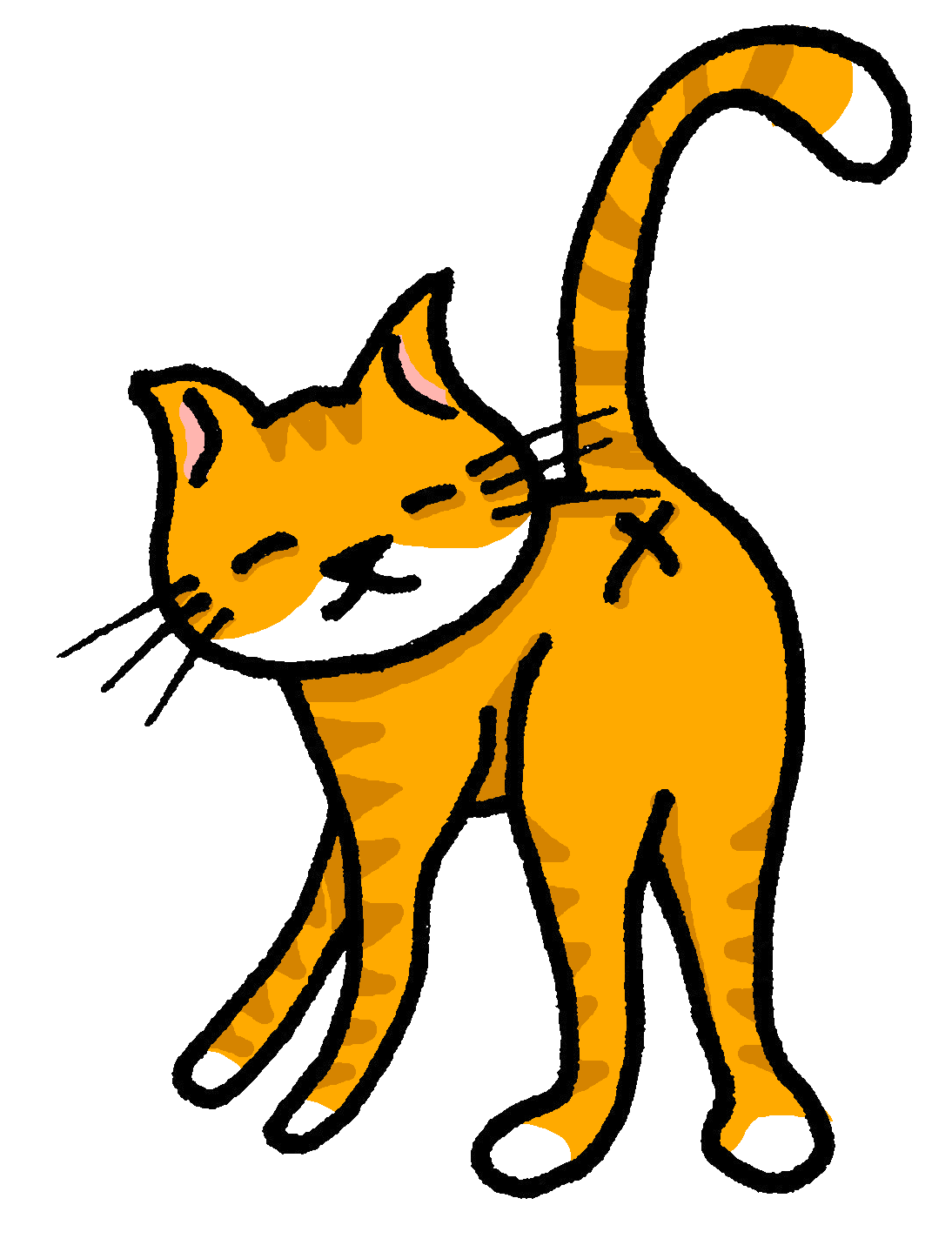 I have a cat.
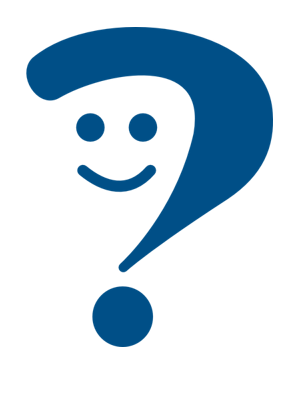 he
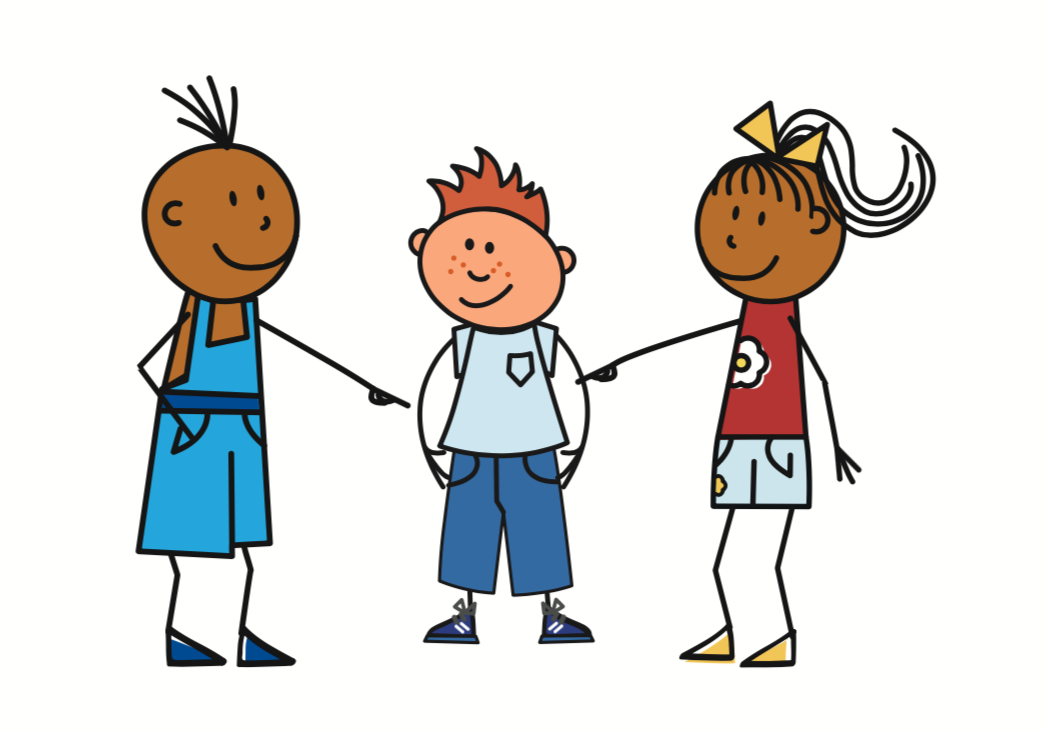 Il a un chien.
il a
To say he has, use _____.
He has a dog.
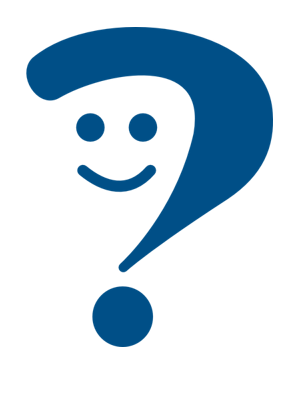 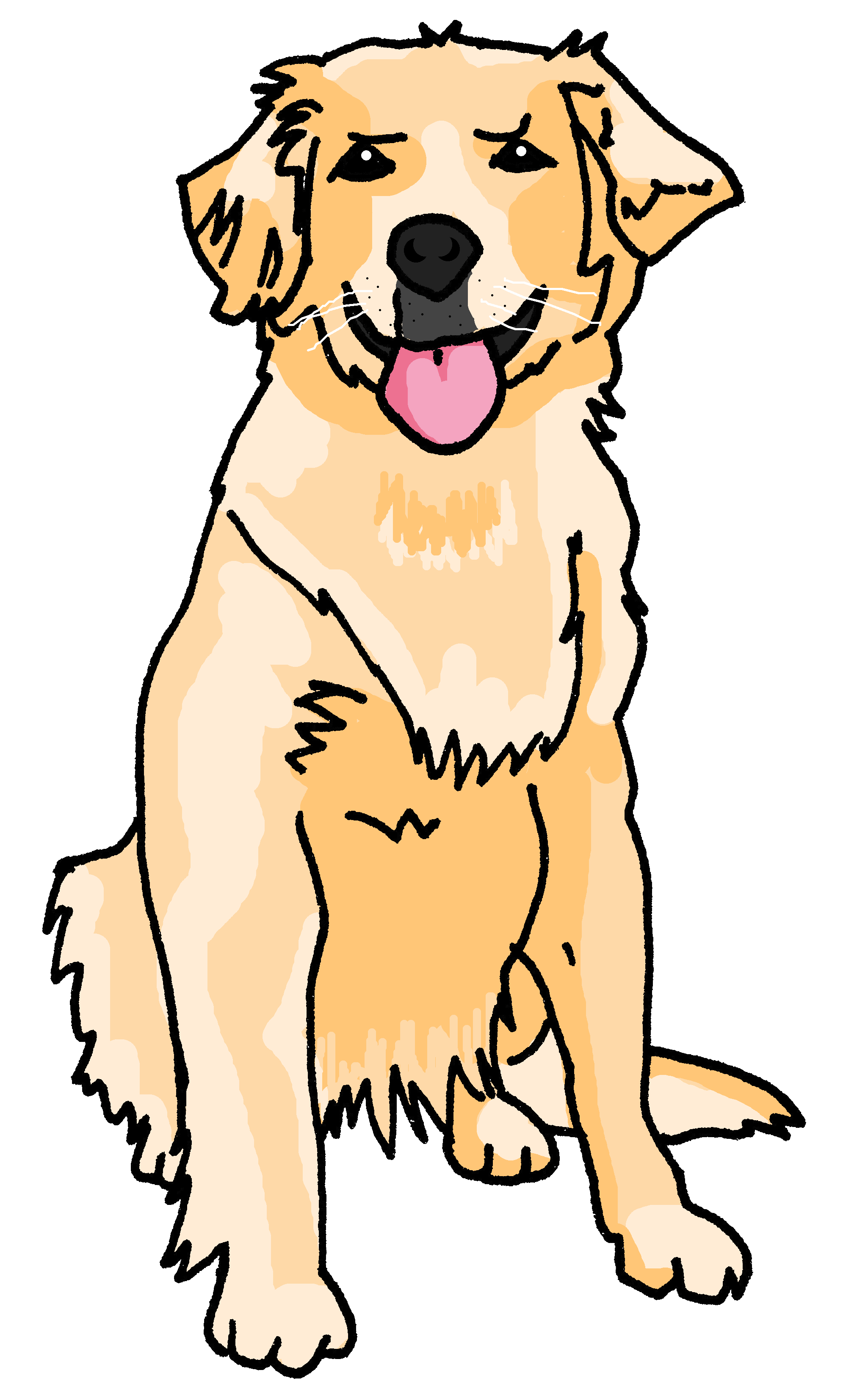 she
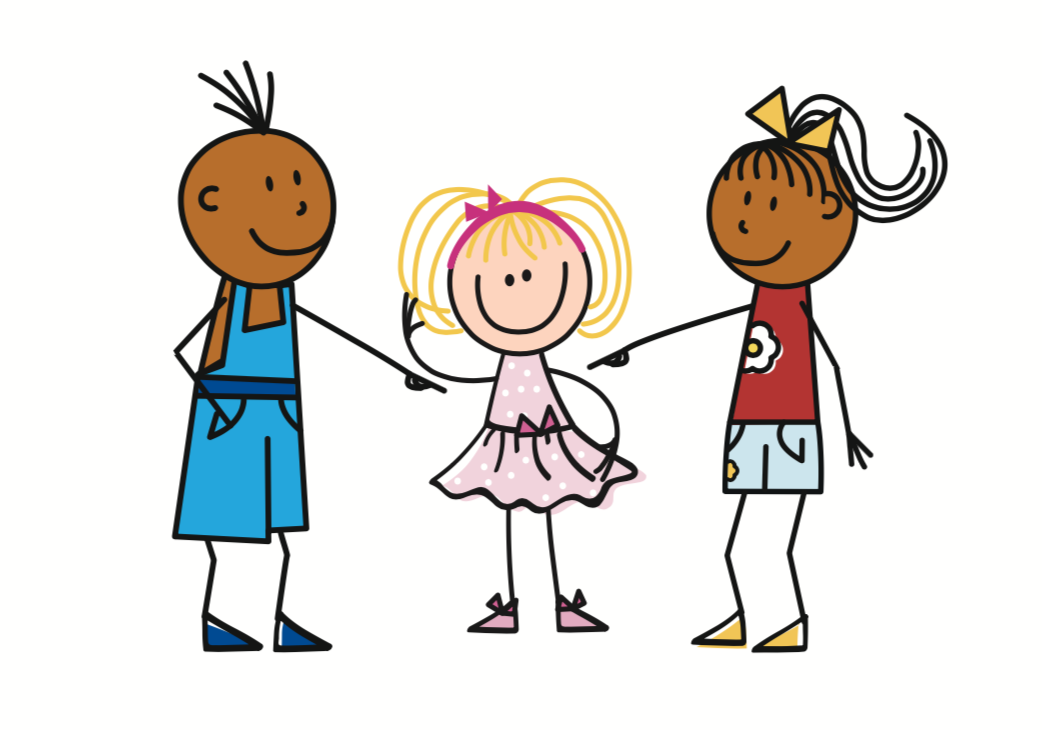 elle a
Elle a une peluche.
To say she has, use _______.
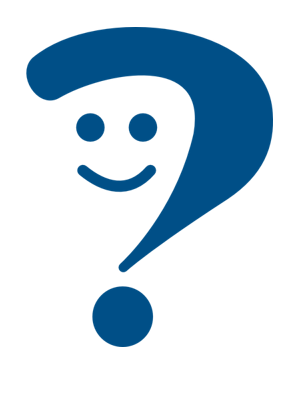 She has a cuddly toy.
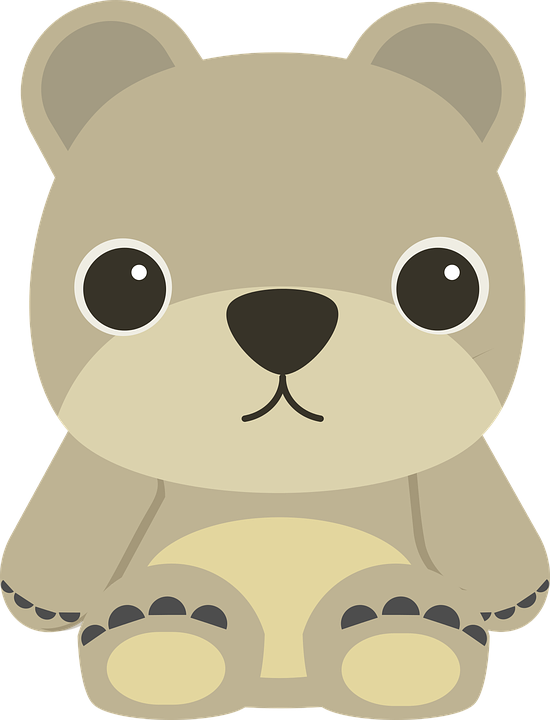 [Speaker Notes: Timing: 3 minutes

Aim: to introduce the verb avoir (to have), I have, he has and she has.

Procedure:
Click to present the information.
Elicit the English at each stage from pupils after presenting the French examples.]
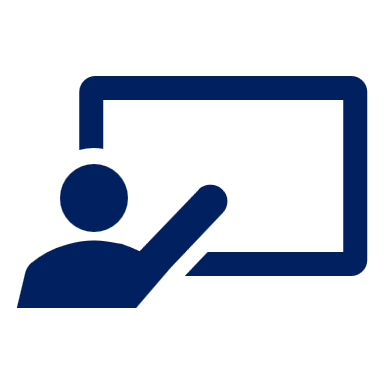 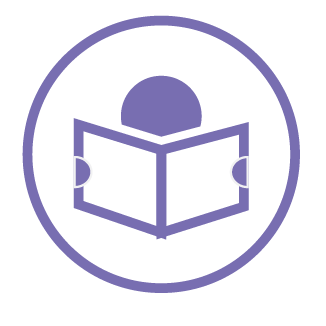 Pierre écrit des messages à Jean-Michel. C’est ‘I have’ ou ‘she has’ ?
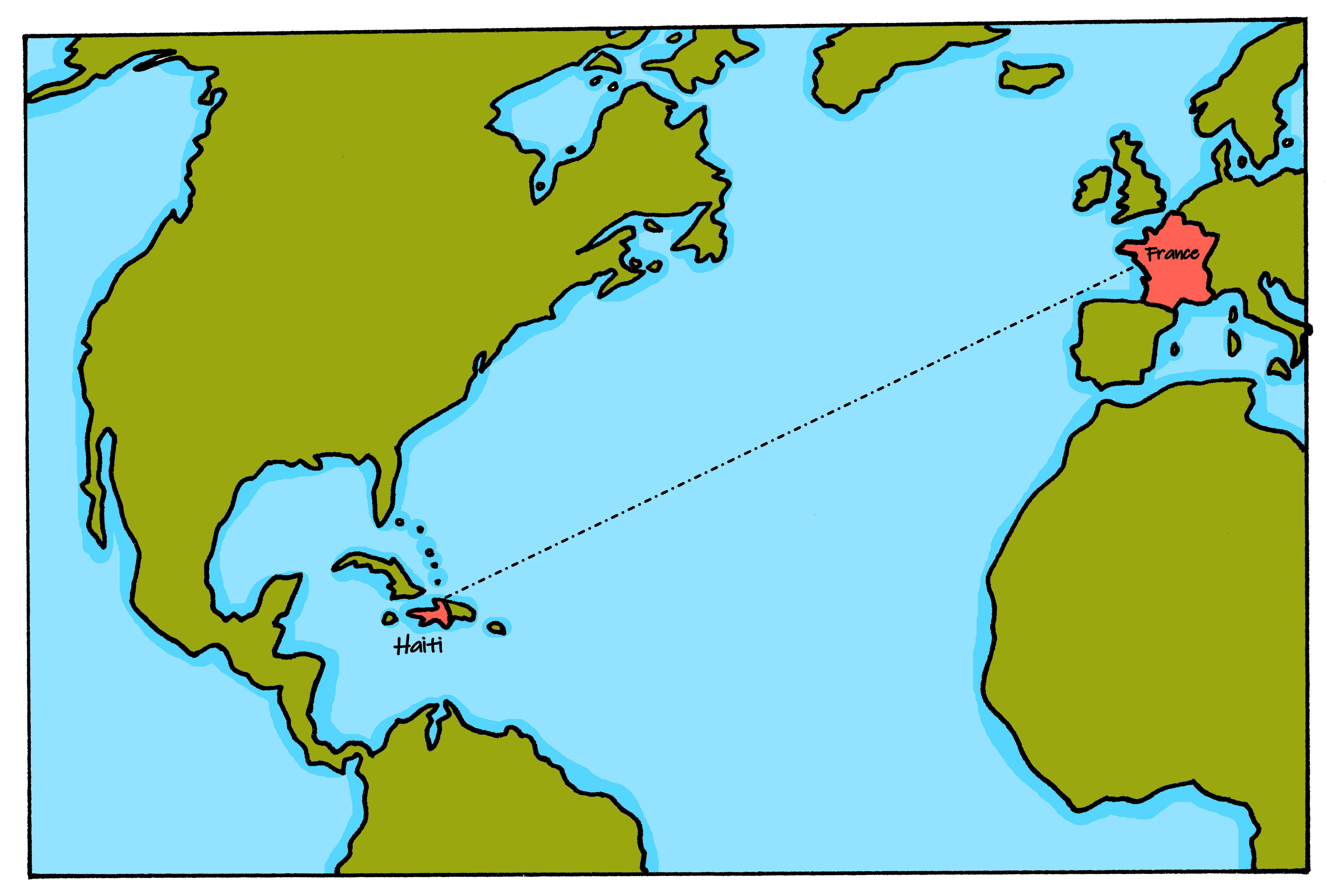 4
1
lire
J’   ai une photo.

Elle a un chien.

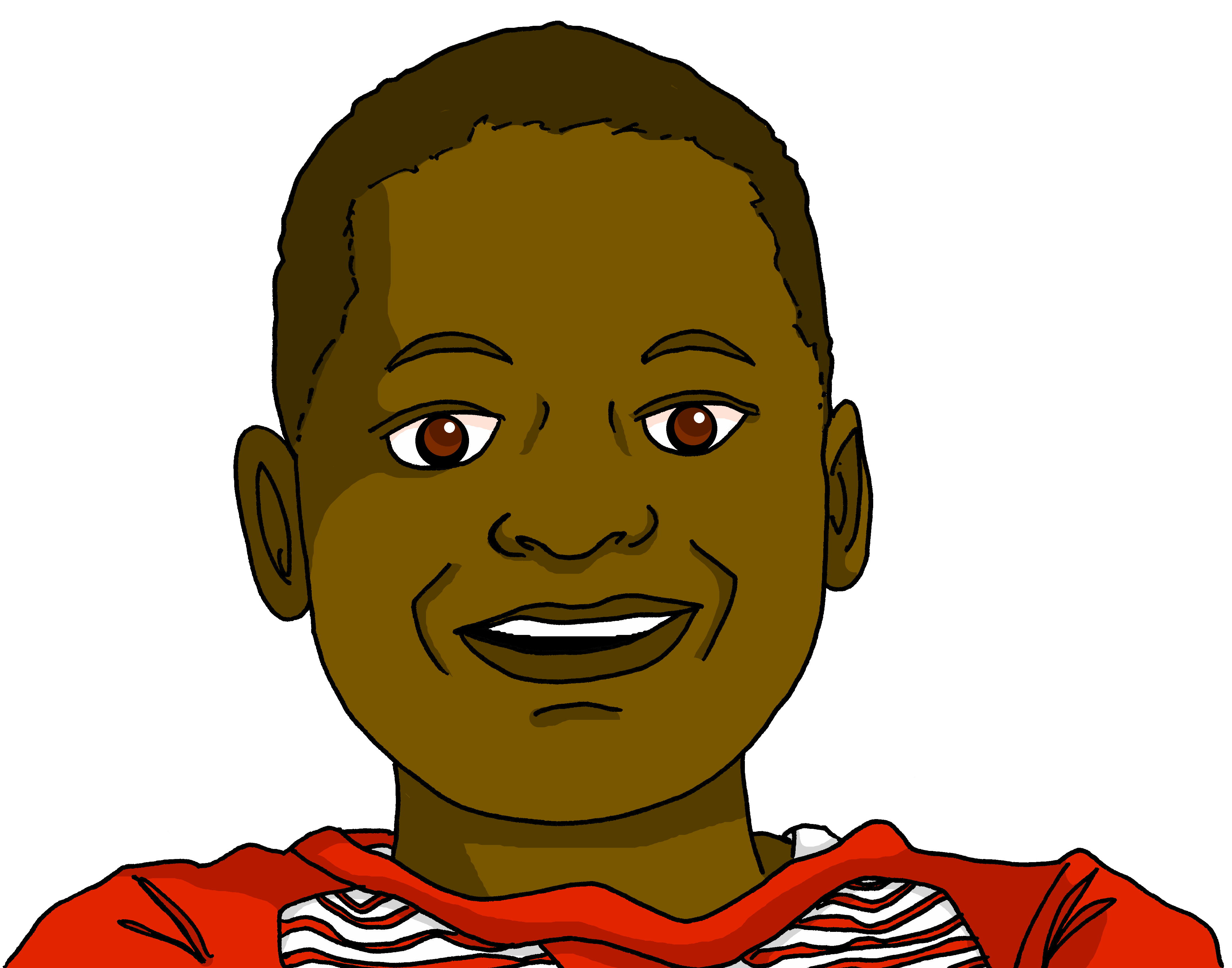 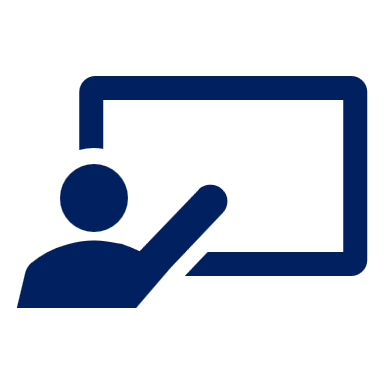 5
2
Complète les deux listes.
Elle a une mini moto.

Elle a un sac.

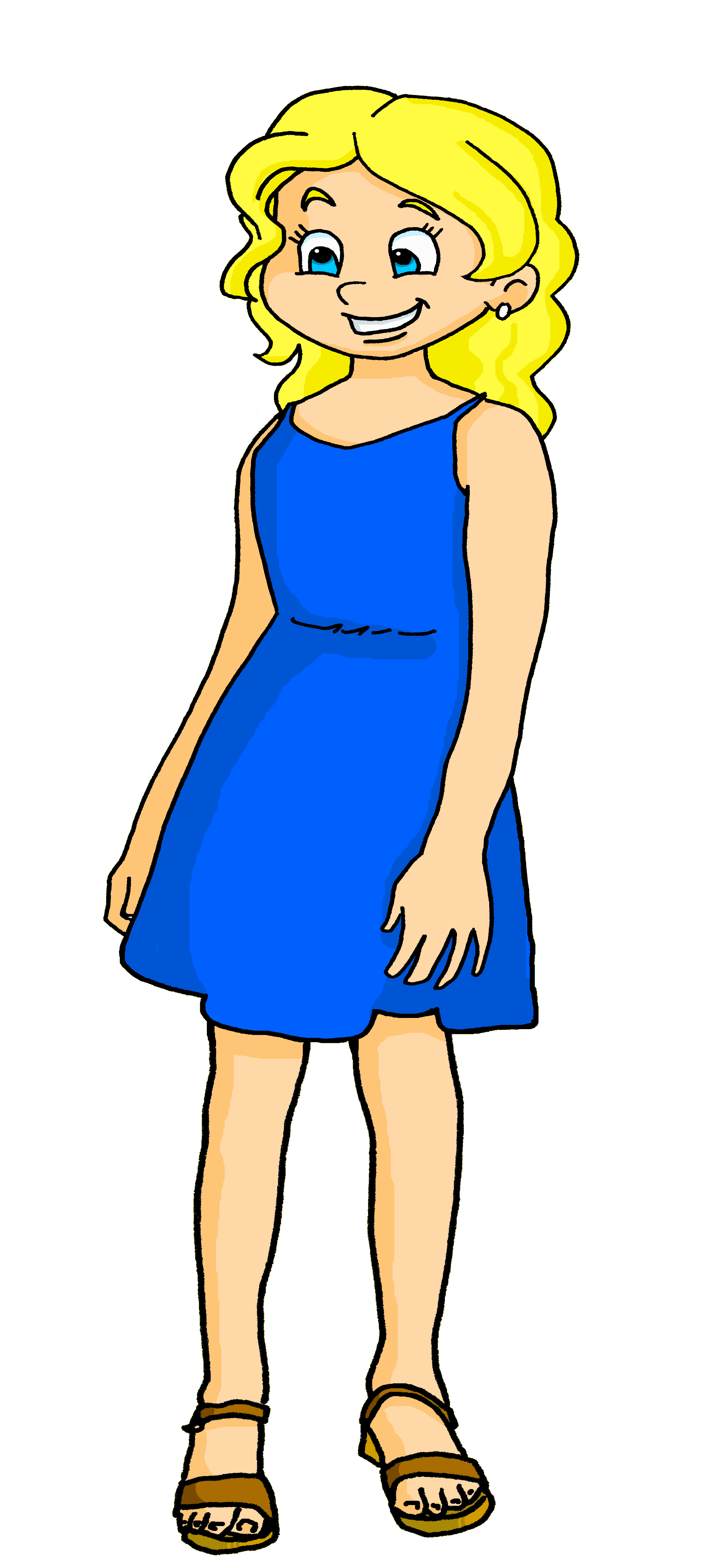 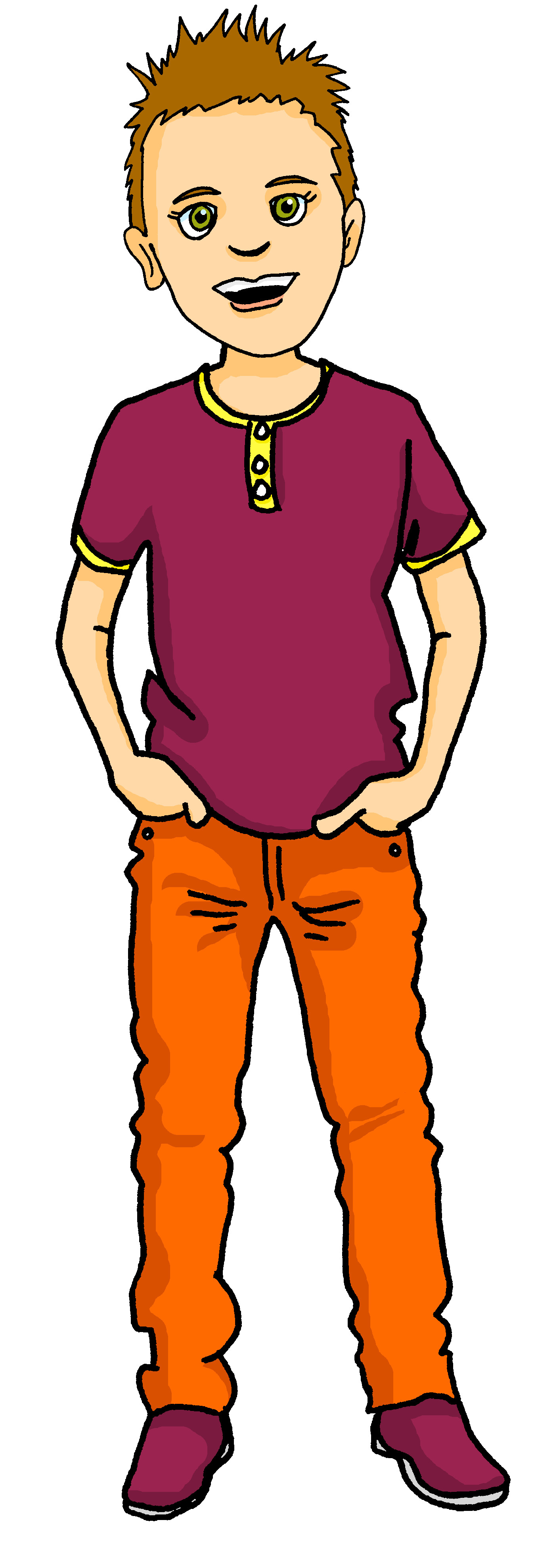 6
3
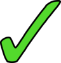 dog
cuddly toy
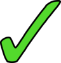 J’   ai une peluche.

J’  ai un ballon.
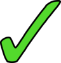 
photo
bag
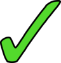 mini motorbike
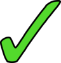 ball
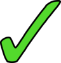 [Speaker Notes: Timing: 5 minutes

Aim: to practise written comprehension of j’ai (I have) and elle a (she has).

Procedure:
Pupils write two headings Pierre (I have) and Adèle (she has) and the three items that each has.
Click to reveal answers.]
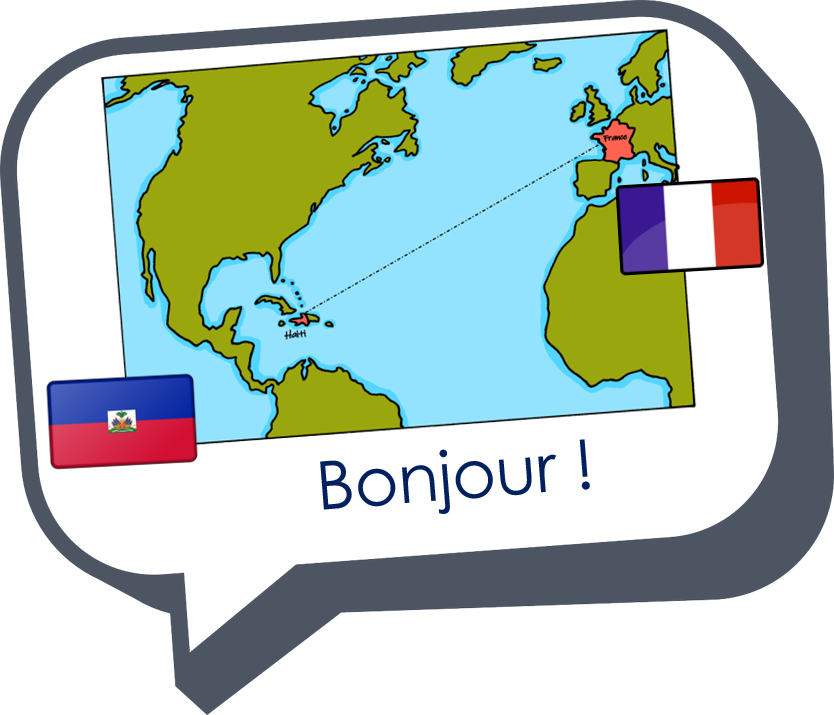 Au revoir !
rouge